THÂN MẾN CHÀO CÁC EM HỌC SINH ĐẾN VỚI BÀI HỌC MỚI!
KHỞI ĐỘNG
Khi láng sân xi măng, vữa trên sân chưa khô hẳn, nếu đi trực tiếp trên đó thì sẽ để lại các vết chân lún sâu. Để tránh hỏng mặt sân, người ta thường đặt những tấm ván trên mặt sân để đi trên đó. Vì sao người ta lại làm như vậy?
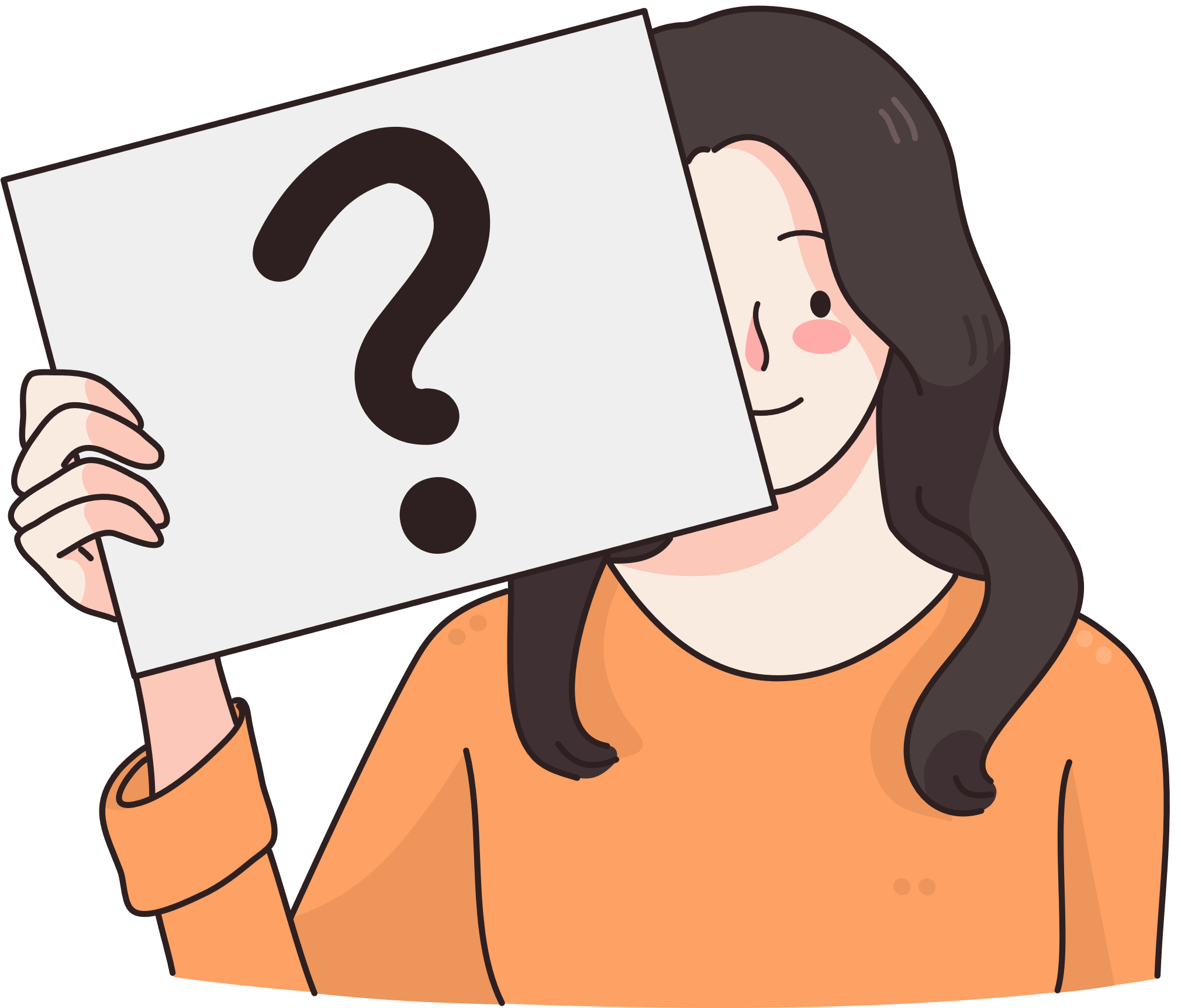 VÍ DỤ
Có một khối gạch (hoặc gỗ) đặt lên một miếng bọt xốp theo các cách khác nhau. Vì sao độ lún của miếng xốp trong hai trường hợp lại khác nhau?
Có hai chiếc ba lô đựng cùng các đồ dùng như nhau, nhưng một chiếc quai đeo mảnh, một chiếc quai đeo to bản. Trong trường hợp nào đeo ba lô thấy dễ chịu hơn? Vì sao?
BÀI 16: ÁP SUẤT
NỘI DUNG BÀI HỌC
01
02
Áp lực
Áp suất
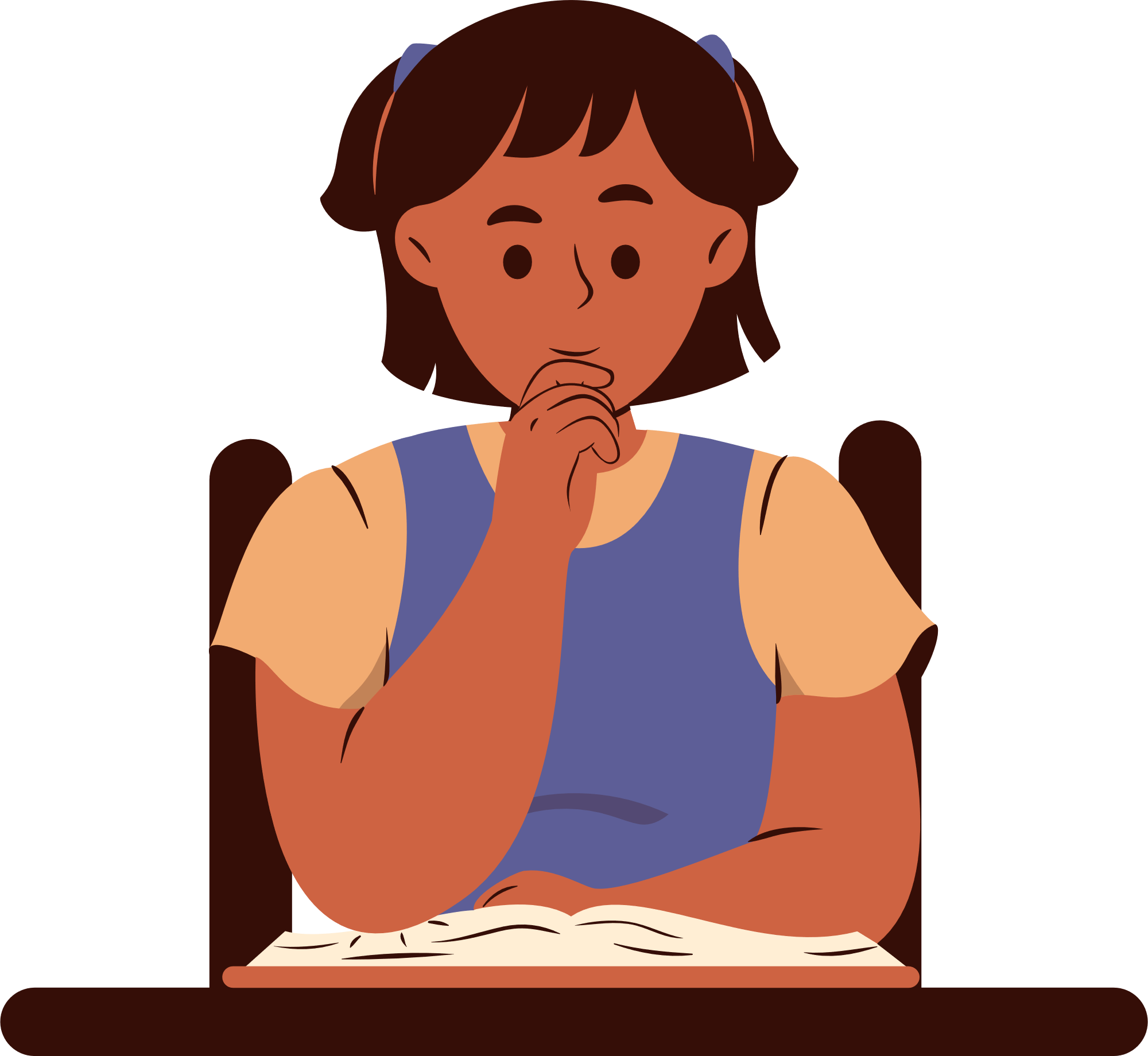 03
Tăng giảm áp suất
I
ÁP LỰC
Thảo luận nhóm
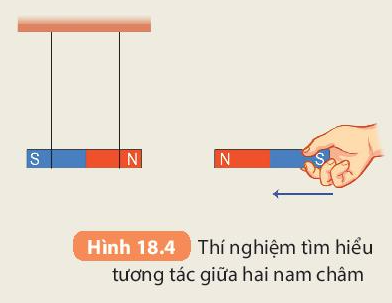 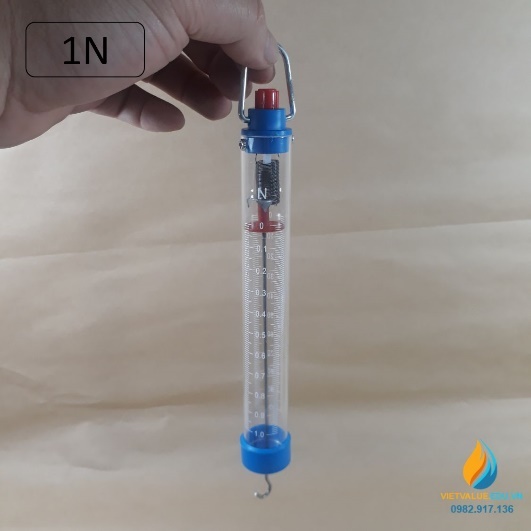 a)
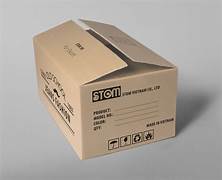 b)
c)
Trả lời phiếu học tập số 1
Câu 1: Áp lực là lực ép có phương vuông góc với mặt bị ép. nhận ra được hai yếu tố của áp lực (có diện tích bị ép và có lực tác dụng theo phương vuông góc với diện tích bị ép).
Câu 2: Trong ba trường hợp đã cho, chỉ có trường hợp c, lực có phương vuông góc với diện tích bị ép (mặt sàn) là áp lực.
Câu 3: Lực của búa tác dụng vuông góc với mũ đinh, lực tác dụng của cuốn sách đặt trên bàn, xe ô tô di chuyển trên đường tạo một áp lực lên mặt đường, lực của đoàn tàu tác dụng lên đường ray,…
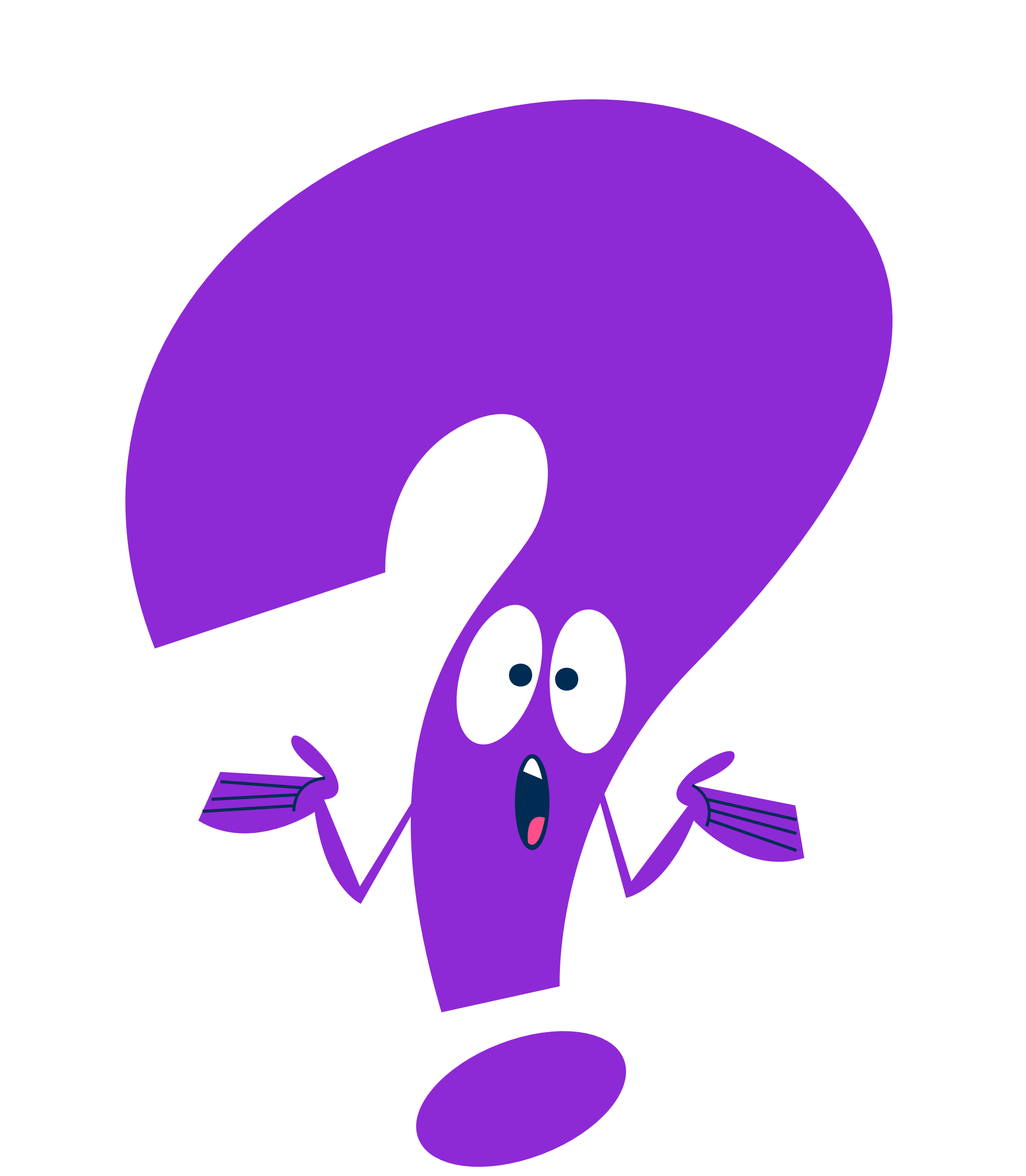 Câu hỏi 2 (SGK – tr82)
Ở hình 16.1, lực nào sau đây không phải là áp lực? Vì sao?
a) Lực do người tác dụng lên xe kéo.
b) Lực do xe kéo tác dụng lên mặt đất.
c) Lực do các thùng hàng tác dụng lên xe kéo.
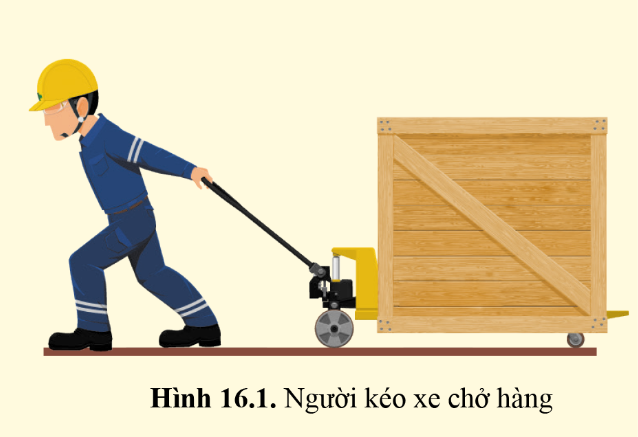 Trả lời
Lực do người tác dụng lên xe kéo: không có diện tích bị ép.
a)
Lực do xe kéo tác dụng lên mặt đất: diện tích bị ép là mặt đất và lực do xe tác dụng lên mặt đất có phương vuông góc với mặt đất. Do vậy, lực này là áp lực.
b)
Lực do các thùng hàng tác dụng lên xe kéo: diện tích bị ép là sàn xe và lực do thùng hàng tác dụng lên xe kéo có phương vuông góc với sàn xe. Do vậy, lực này là áp lực.
c)
KẾT LUẬN
Khi đứng, chân ta tác dụng lên mặt đất một lực ép theo phương vuông góc với mặt đất. Do có trọng lượng nên các vật như tủ, bàn ghế,… tác dụng lực ép lên sàn, có phương vuông góc với mặt sàn. Các lực ép đó được gọi là áp lực.
Áp lực là lực có phương vuông góc với mặt bị ép.
II
ÁP SUẤT
Thảo luận nhóm
Hãy dự đoán xem tác dụng của áp lực phụ thuộc vào các yếu tố nào.
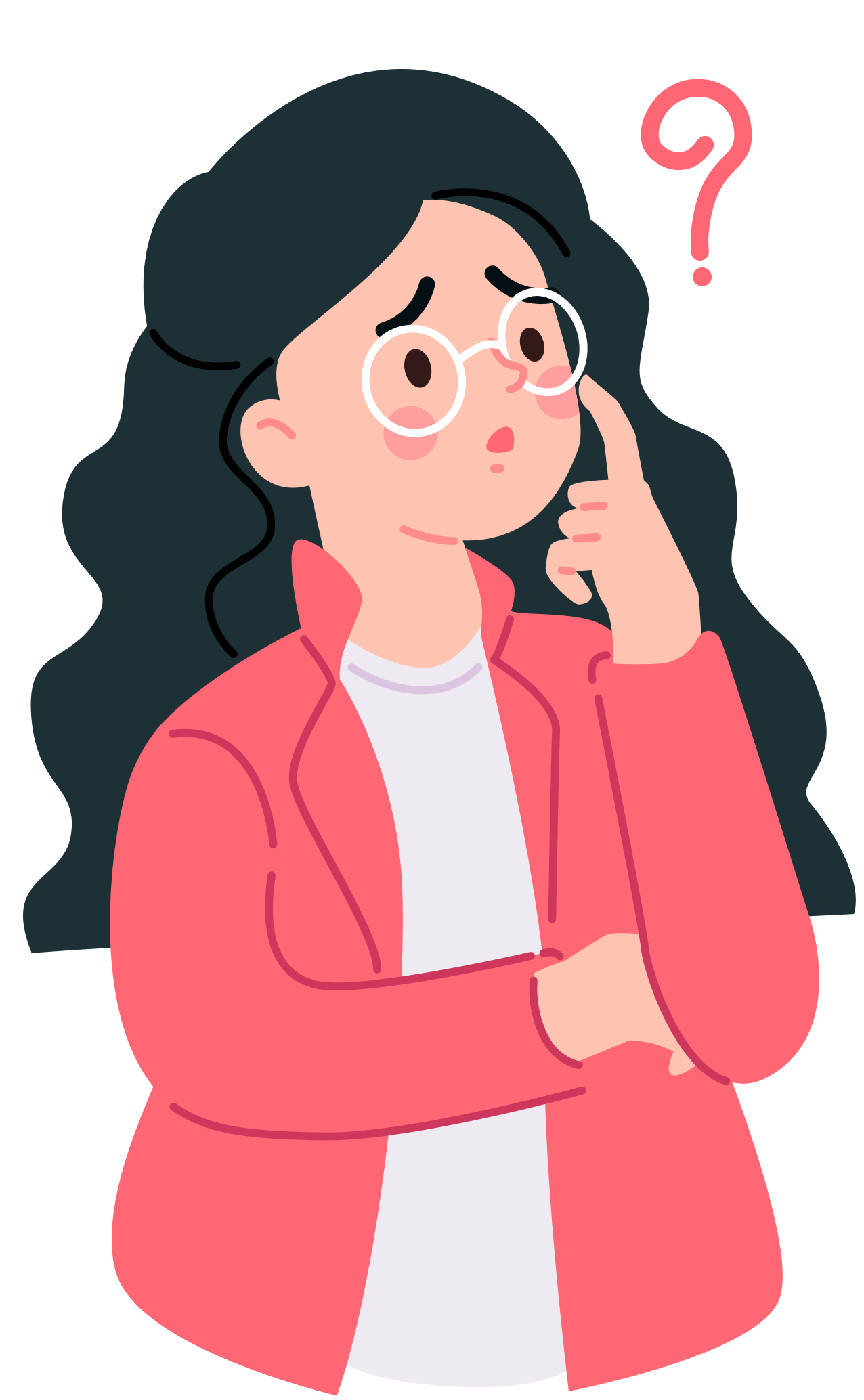 THÍ NGHIỆM
các khối kim loại hình hộp chữ nhật giống nhau, chậu cát mịn.
Dụng cụ
Tiến hành
Bước 1: Đặt khối kim loại lên mặt cát và đo độ lún của cát ở mỗi trường hợp sau:
a. Một khối kim loại nằm ngang.
b. Một khối kim loại thẳng đứng.
c. Hai khối kim loại chồng lên nhau.
THÍ NGHIỆM
Bước 2: So sánh độ lún trong mỗi trường hợp và rút ra kết luận về sự thay đổi độ lún gây ra bởi áp lực của khối kim loại trên mặt cát khi:
Với cùng một áp lực, giảm diện tích bị ép (Hình 16.2a,b).
Với cùng một điện tích bị ép, tăng áp lực (Hình 16.2a,c).
Tiến hành
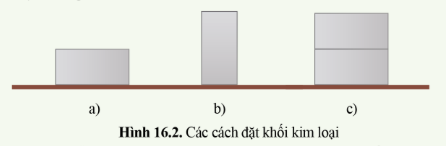 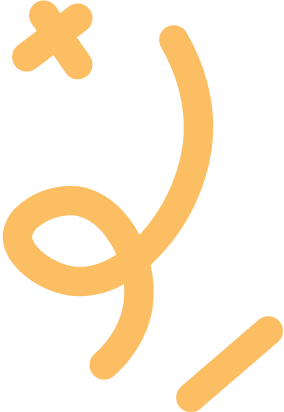 THẢO LUẬN CẶP ĐÔI
Nêu đơn vị của áp suất từ công thức định nghĩa.
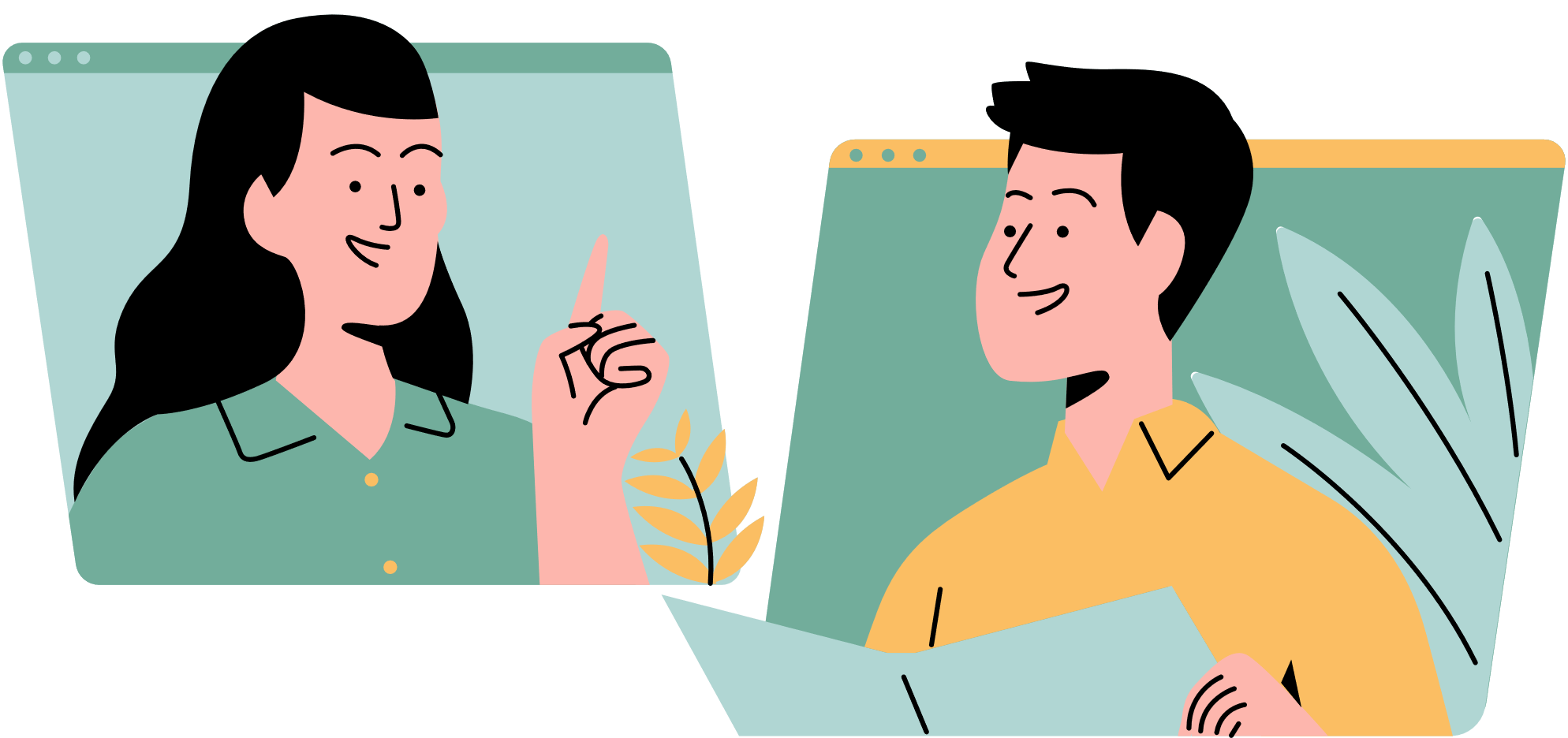 Kể tên một số đơn vị áp suất thông dụng.
Câu hỏi 3 (SGK – tr83)
So sánh áp suất do khối kim loại tác dụng lên cát trong trường hợp ở Hình 16.2a với 16.2b và 16.2c.
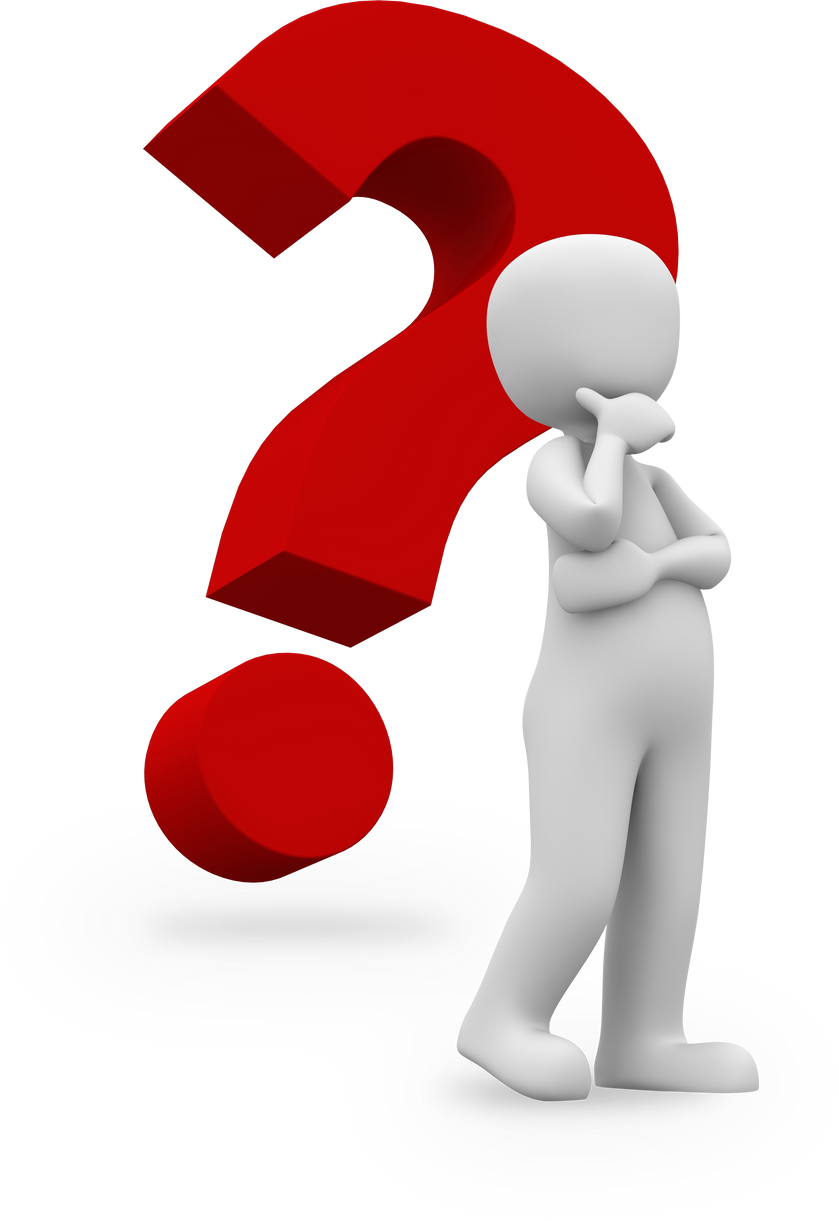 Áp suất do khối kim loại tác dụng lên cát trong trường hợp ở hình 16.2a nhỏ hơn ở hình 16.2b.
Áp suất do khối kim loại tác dụng lên cát trong trường hợp ở hình 16.2a nhỏ hơn ở hình 16.2c.
KẾT LUẬN
Thí nghiệm cho thấy độ lún của cát không chỉ phụ thuộc vào độ lớn của áp lực mà còn phụ thuộc vào diện tích mặt bị ép. Cùng một áp lực, diện tích mặt bị ép càng nhỏ thì độ lún của cát càng lớn. Với cùng một diện tích mặt bị ép, áp lực càng lớn thì độ lún của cát càng lớn.
Áp suất được tính bằng áp lực tác dụng lên một đơn vị diện tích mặt bị ép, áp suất = áp lực/diện tích mặt bị ép.
KẾT LUẬN
III
TĂNG GIẢM ÁP SUẤT
Trong một số trường hợp, áp suất tác dụng lên một diện tích mặt bị ép càng lớn thì càng có hại, khi đó ta cần giảm áp suất. Ngược lại, trong một số trường hợp, ta cần tăng áp suất. Vậy làm thế nào để tăng hoặc giảm áp suất?
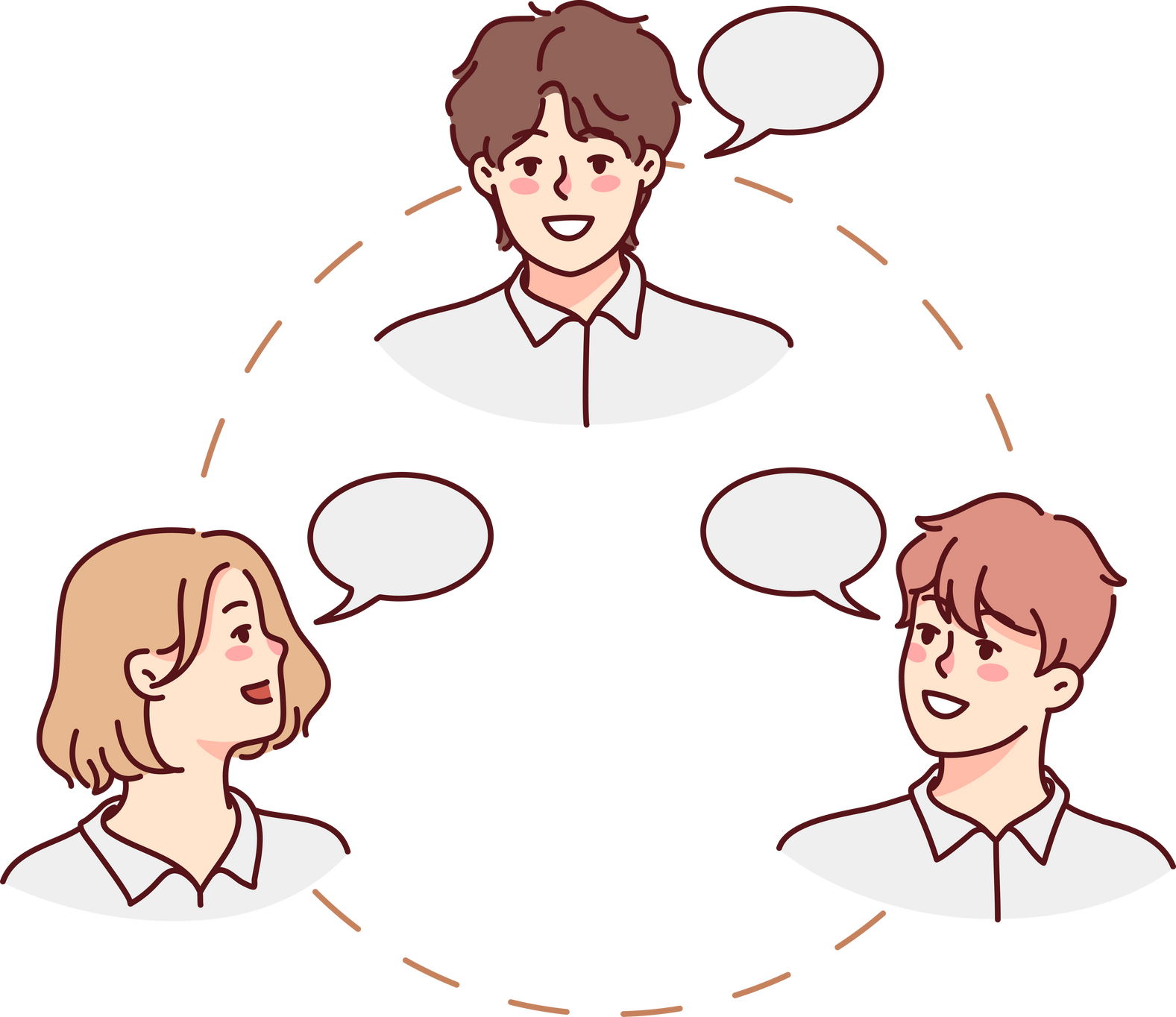 Câu hỏi 4 (SGK – tr84)
Vì sao các mũi đinh đều được làm nhọn (hình 16.4a)?
Vì sao phần lưỡi dao thường được mài mỏng (hình 16.4b)? Vì sao khi thái thức ăn, nhiều khi ta cần tăng lực tác dụng lên dao?
Vì sao khi làm phẳng nền nhà lát vữa xi măng, người thợ lại cần dùng giày đế phẳng và rộng (hình 16.4c)?
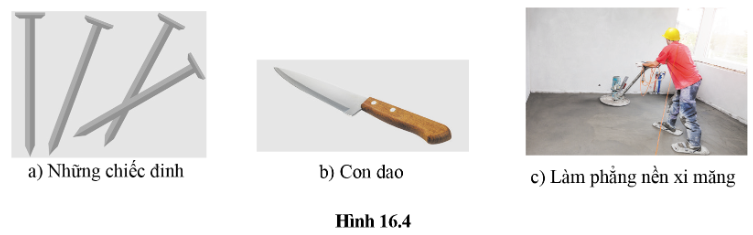 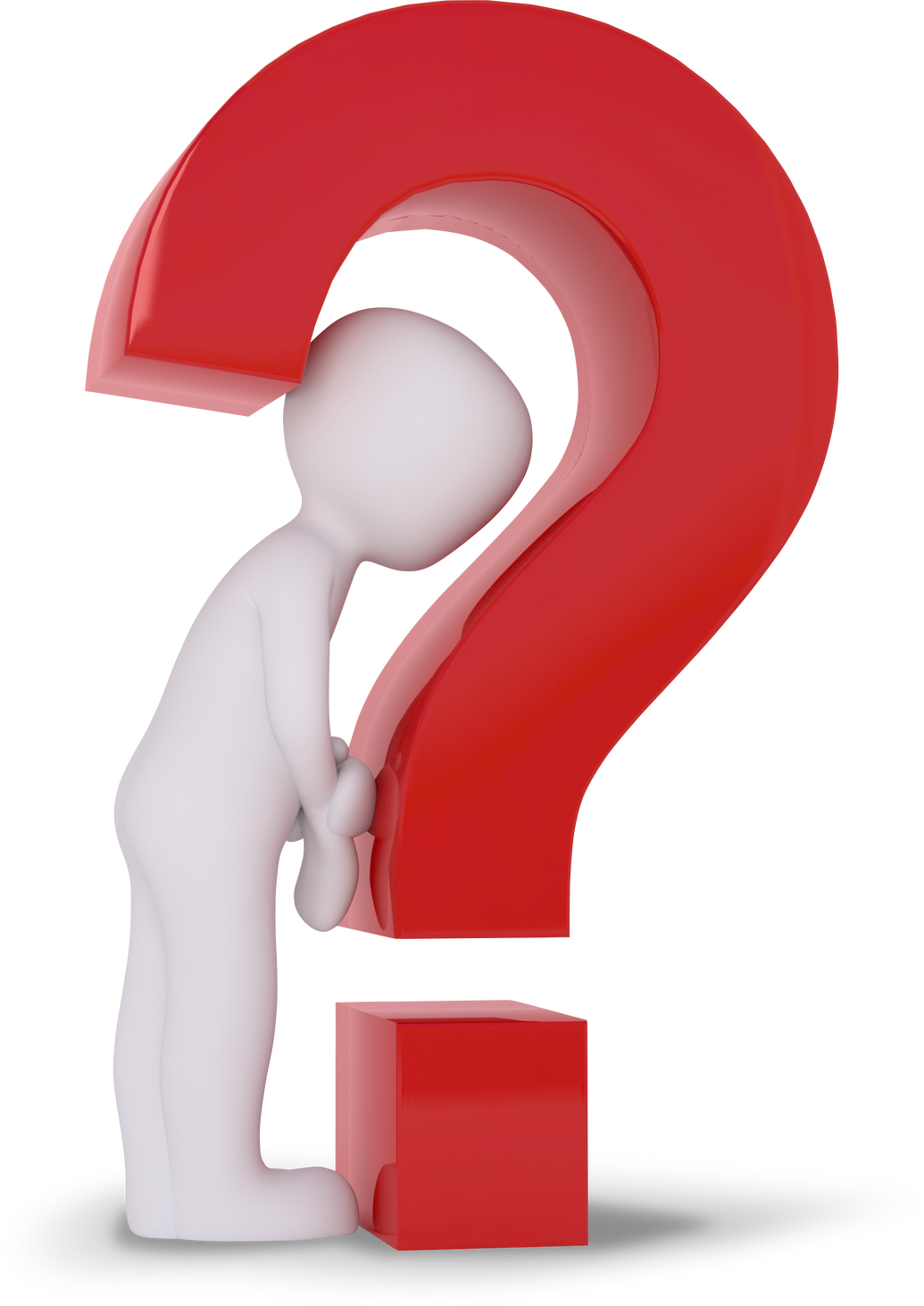 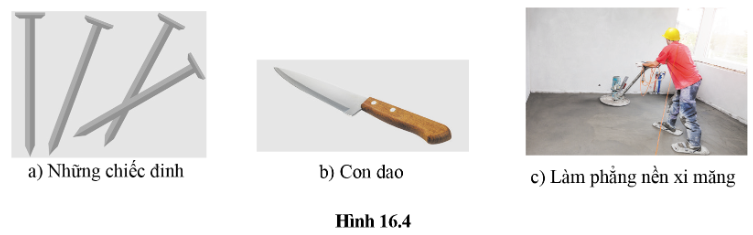 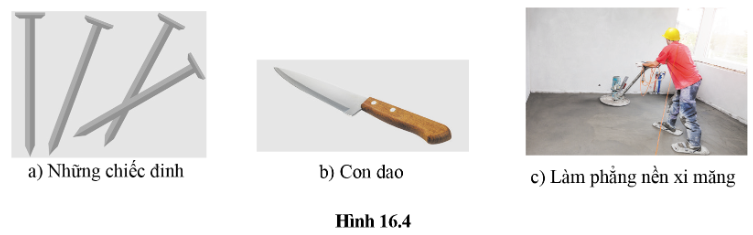 TRẢ LỜI
a. Các mũi đinh đều được vuốt nhọn để giảm diện tích mặt bị ép nhằm tăng áp suất tác dụng lên mặt tiếp xúc, để việc đóng đinh được dễ dàng hơn.
b. - Phần lưỡi dao thường được mài mỏng để giảm diện tích mặt bị ép nhằm tăng áp suất tác dụng lên mặt tiếp xúc, để việc thái thức ăn dễ dàng hơn.
- Khi thái thức ăn, nhiều khi ta cần tăng lực tác dụng lên dao để tăng áp suất tác dụng lên mặt tiếp xúc, để việc thái thức ăn dễ hơn.
c. Khi làm phẳng nền nhà lát vữa xi măng, người thợ lại cần dùng giày đế phẳng và rộng để làm tăng diện tích mặt bị ép nhằm giảm áp suất tác dụng lên mặt tiếp xúc, để người thợ không để lại vết sâu trên nền nhà.
KẾT LUẬN
Để tăng áp suất tác dụng lên mặt bị ép, ta có thể:
Giữ nguyên áp lực, giảm diện tích mặt bị ép.
Giữ nguyên diện tích mặt bị ép, tăng áp lực.
Đồng thời tăng áp lực và giảm diện tích mặt bị ép.
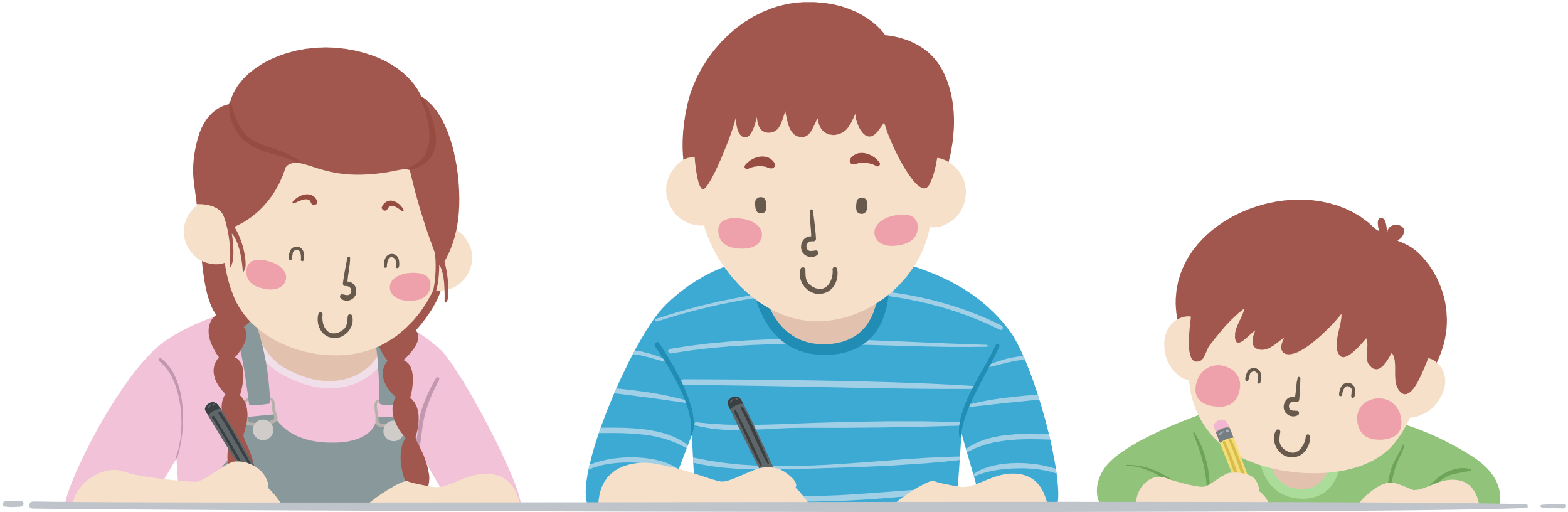 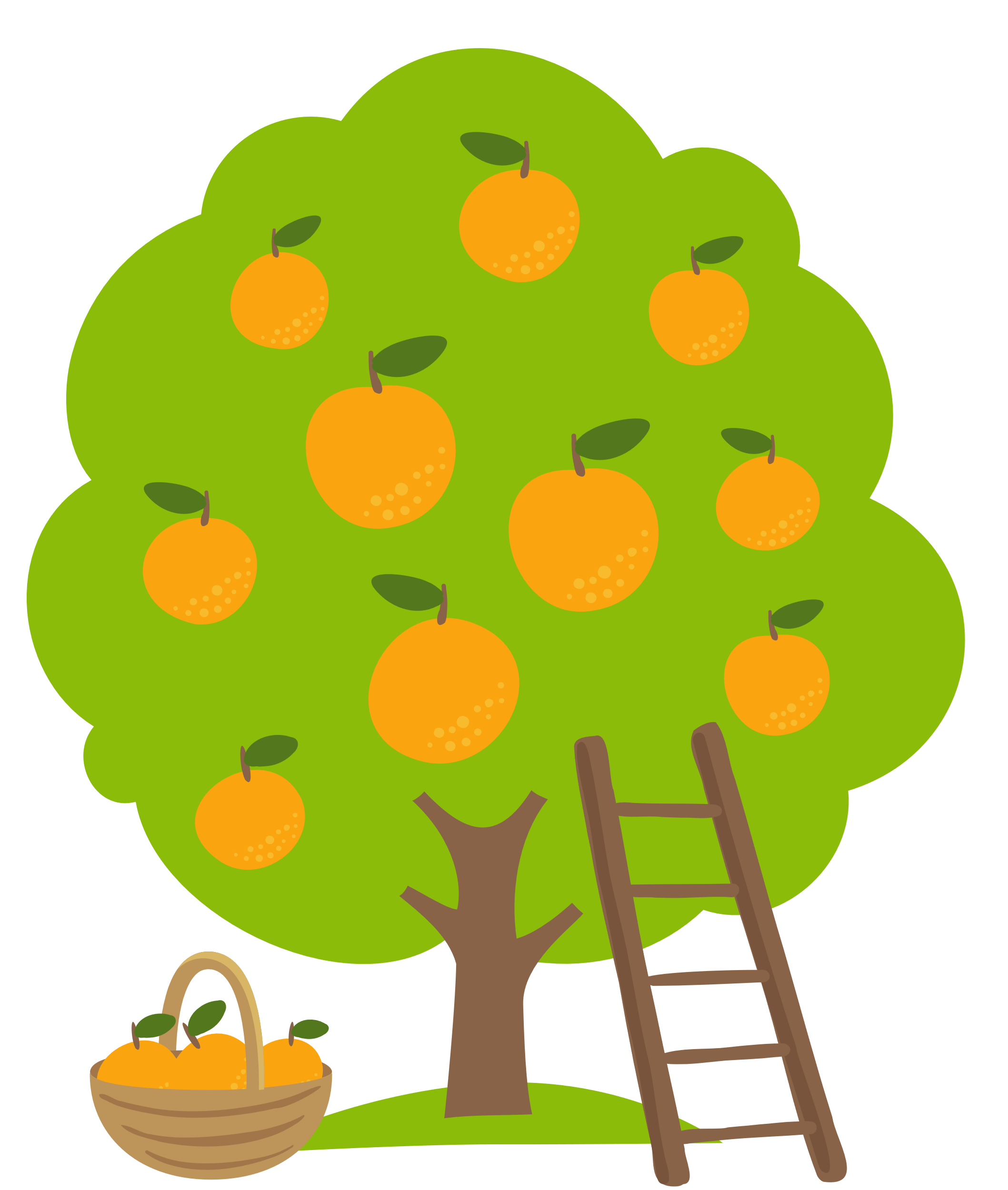 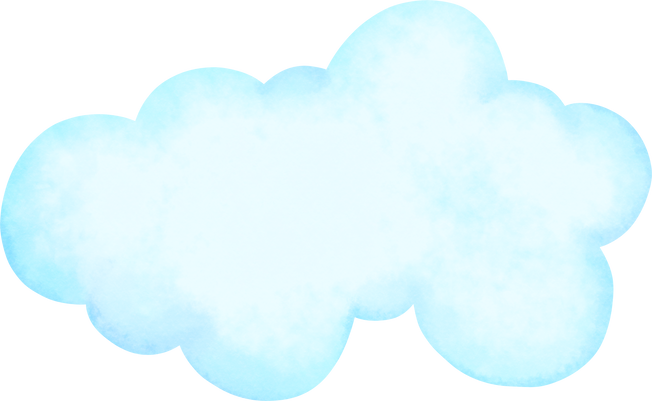 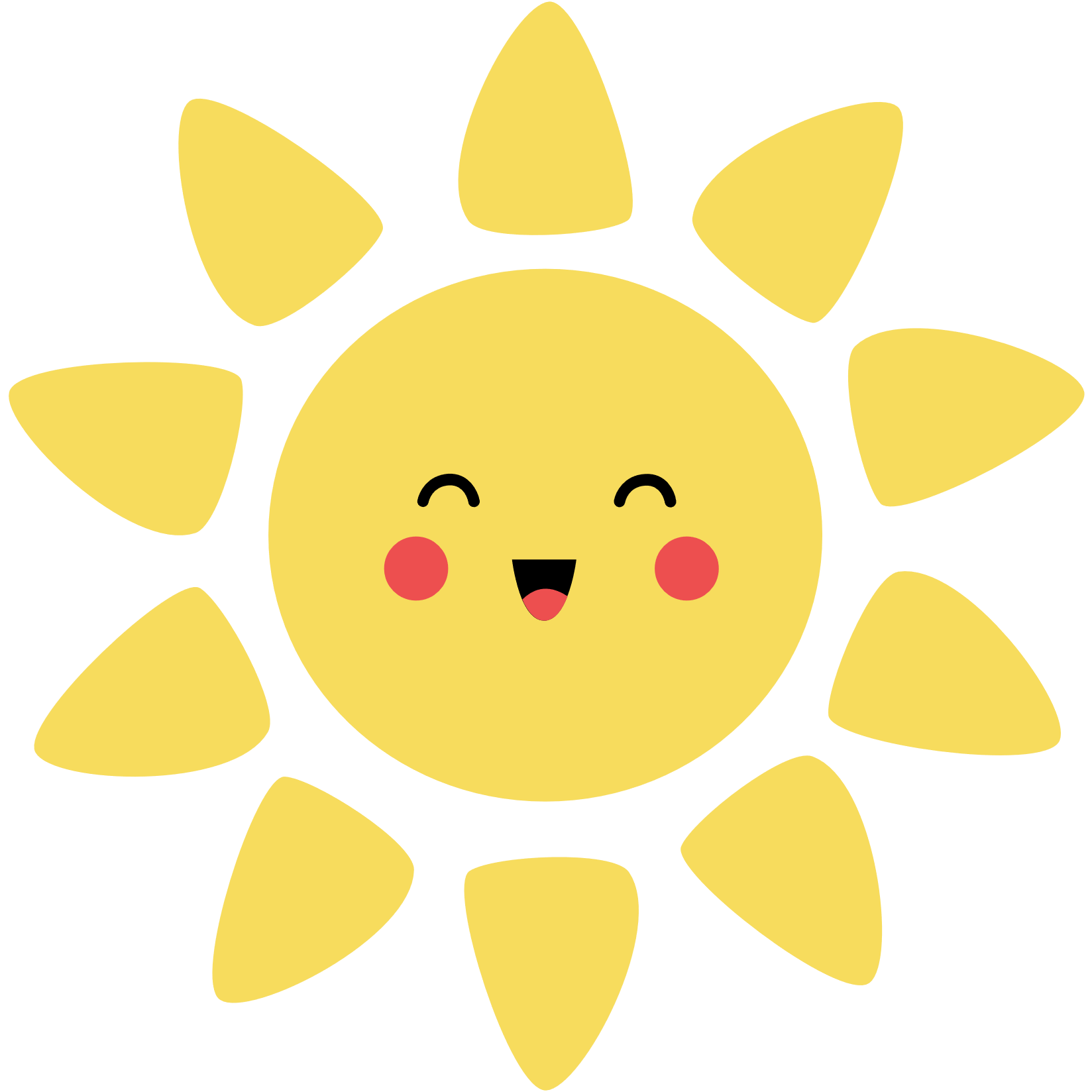 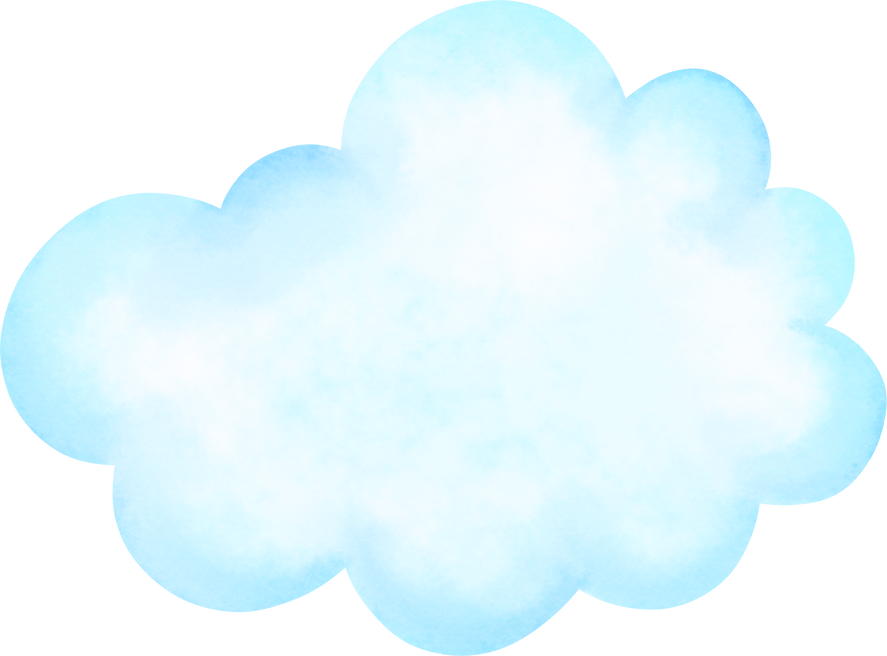 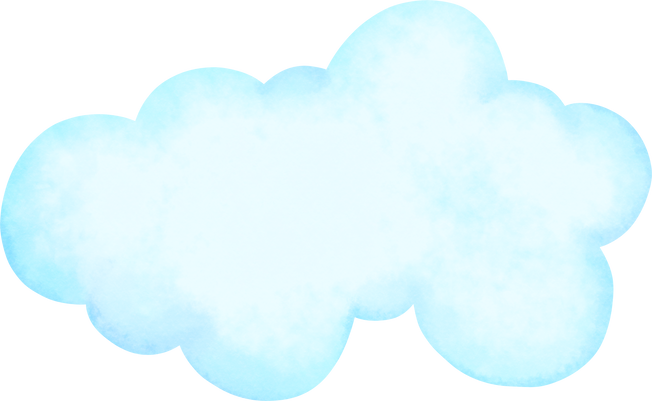 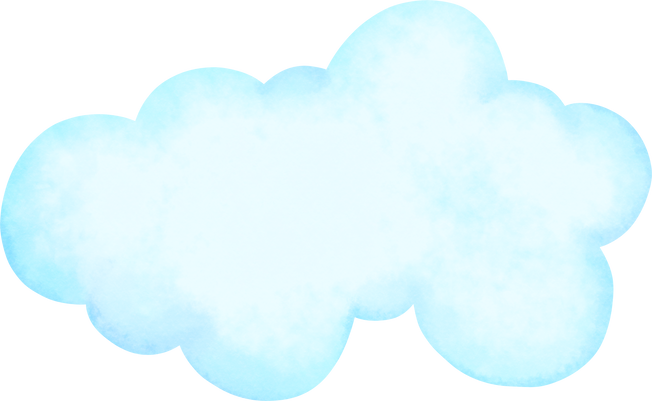 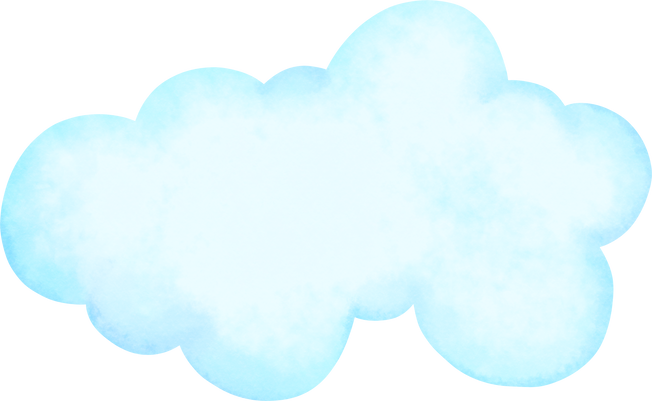 TRÒ CHƠI HÁI CAM
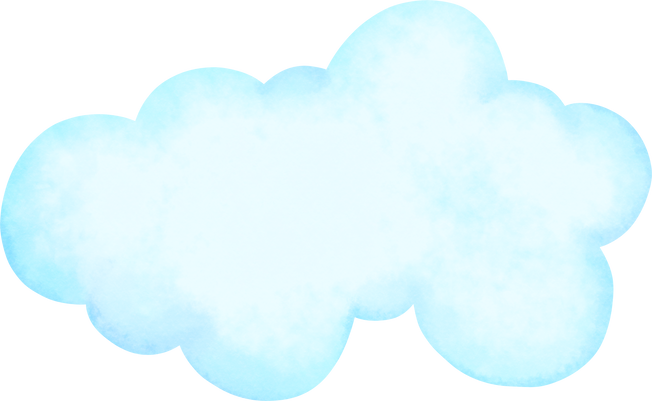 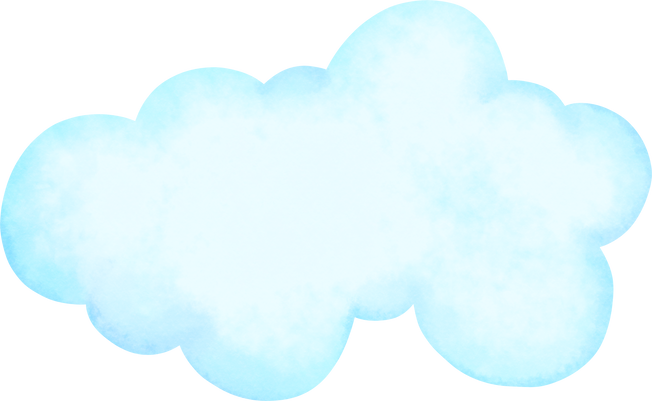 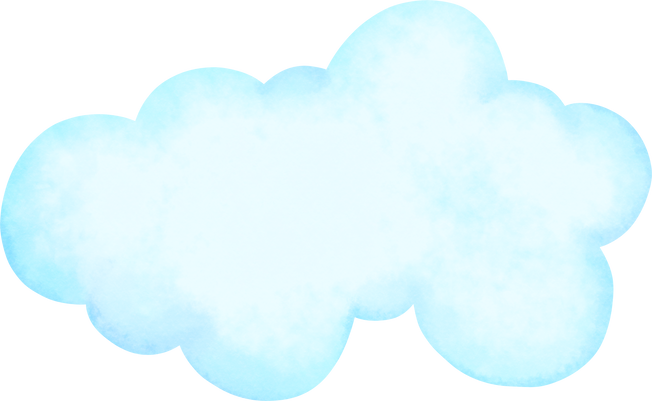 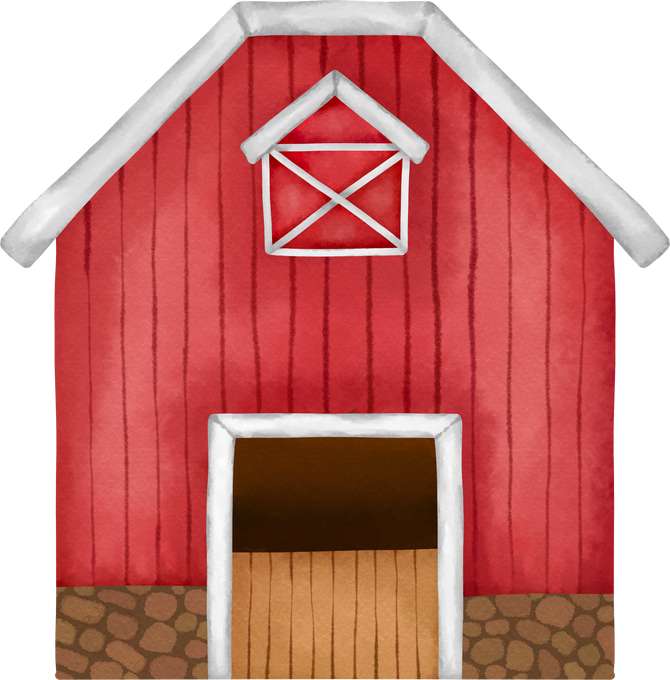 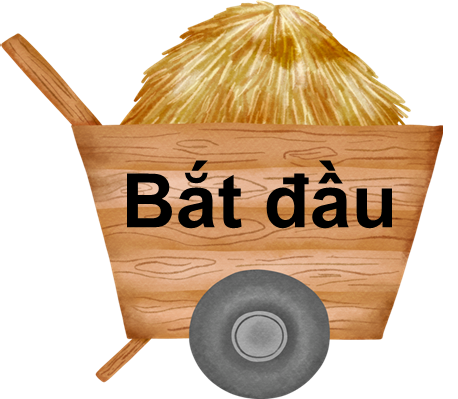 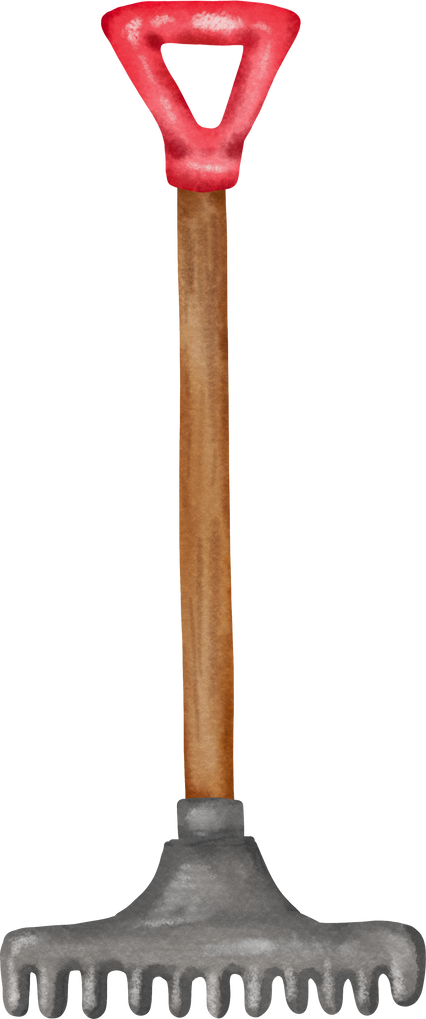 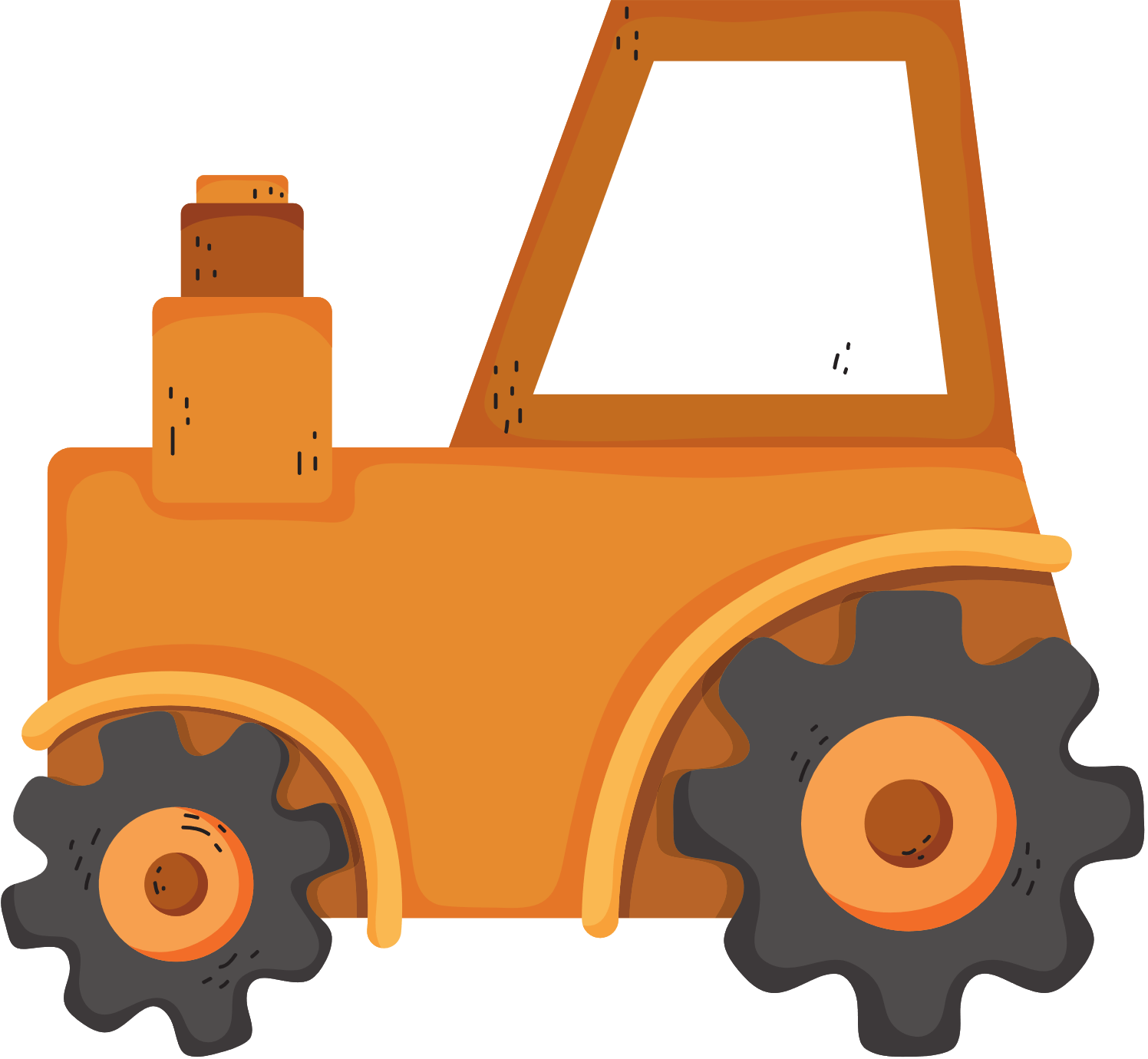 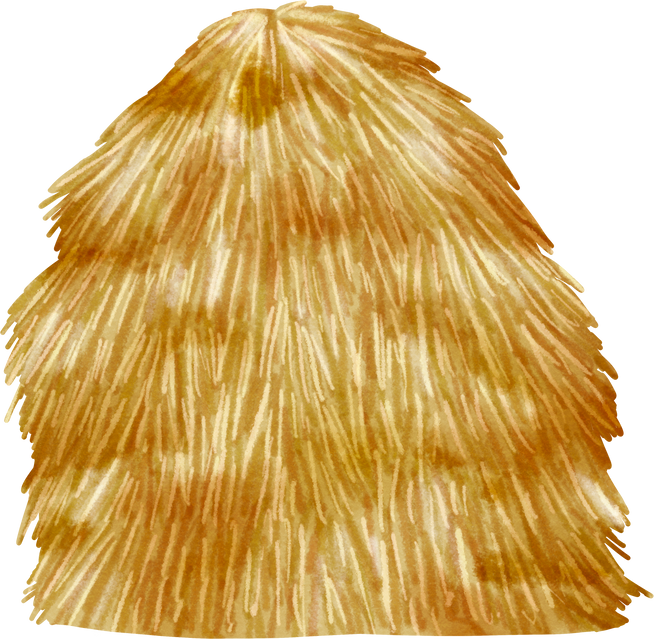 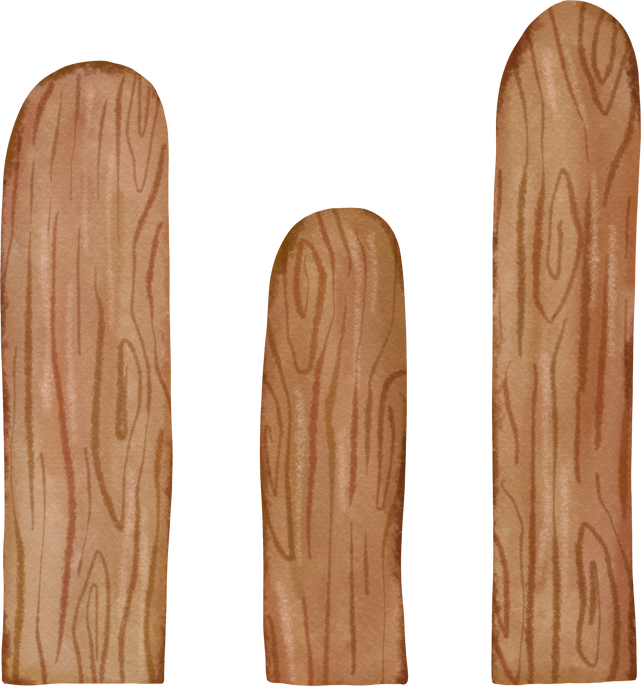 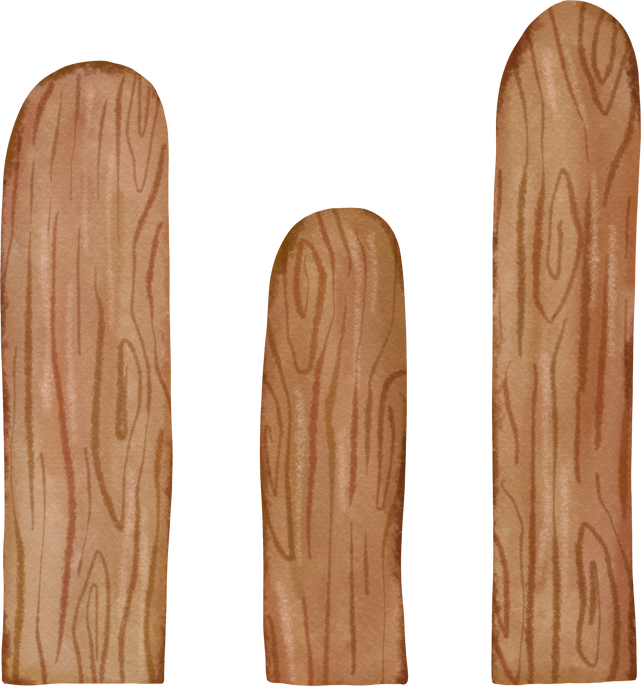 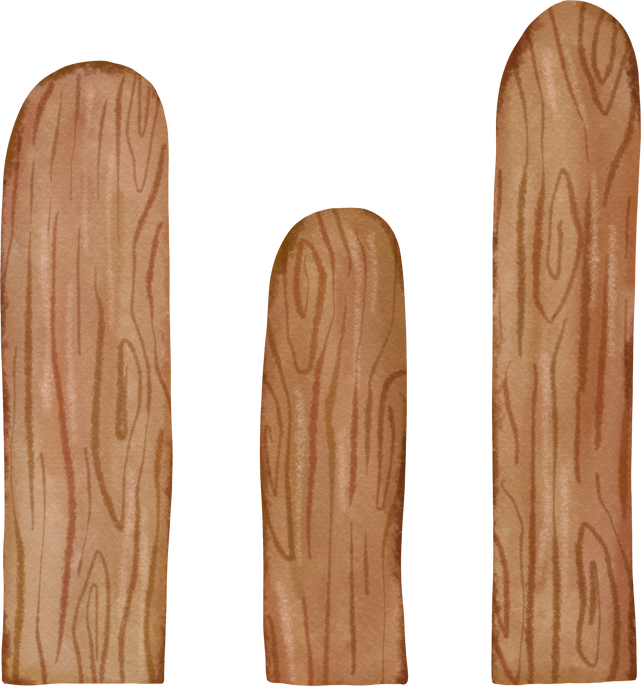 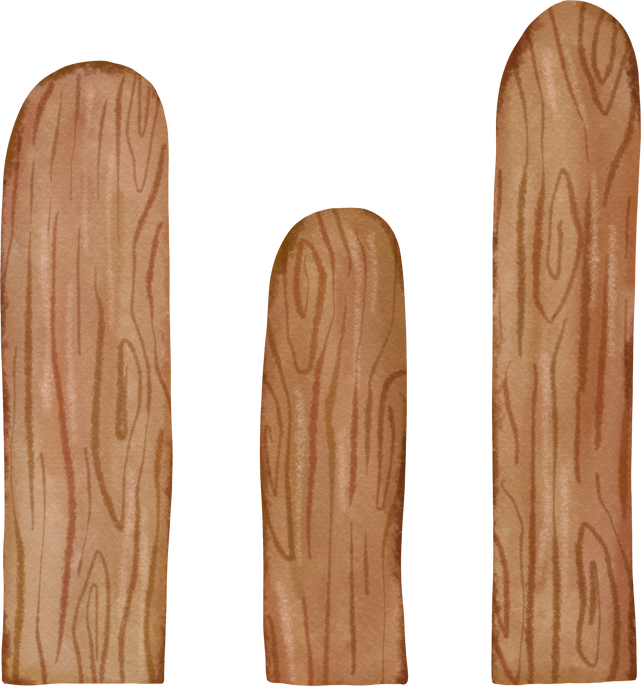 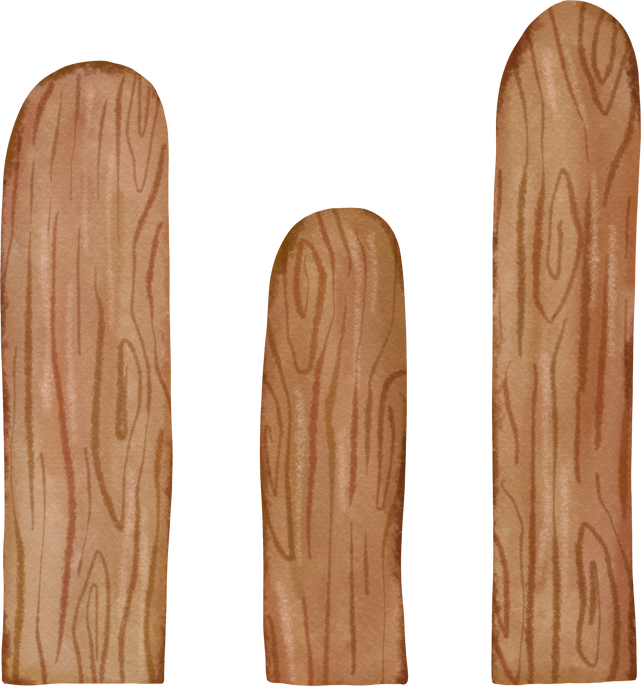 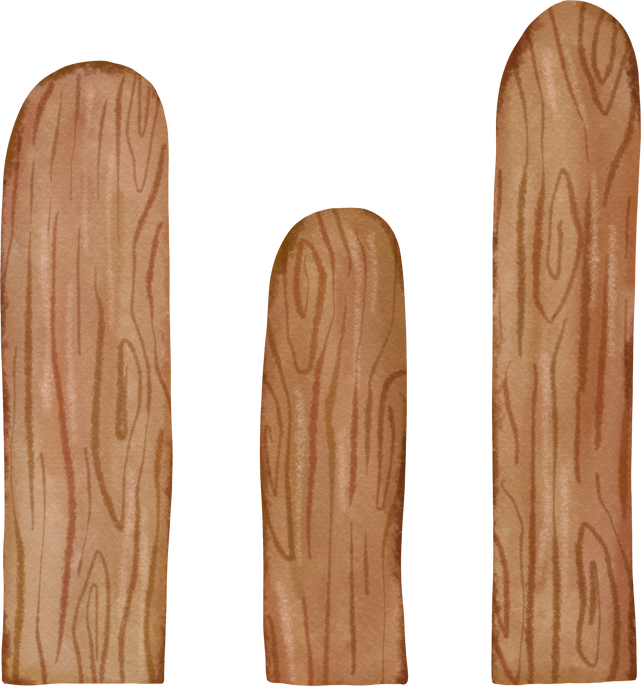 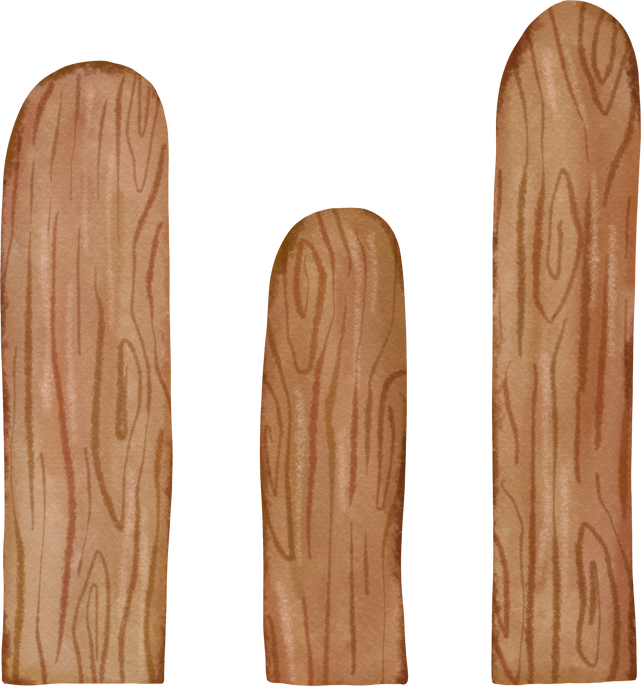 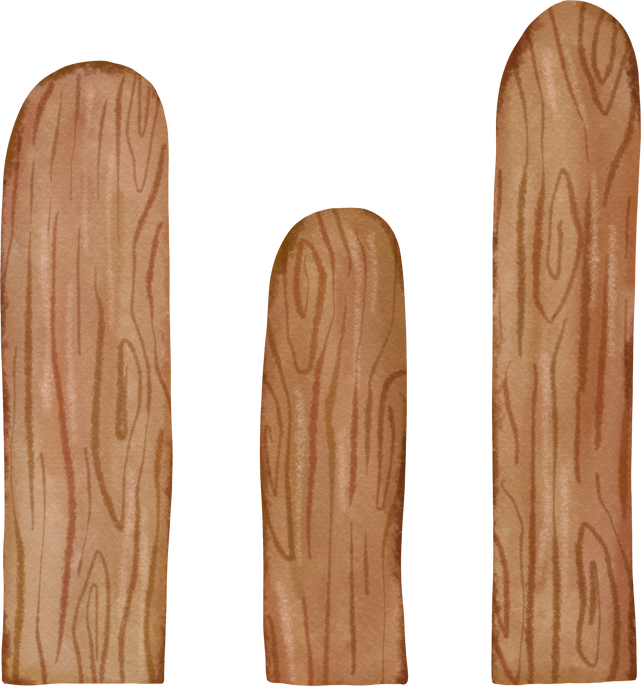 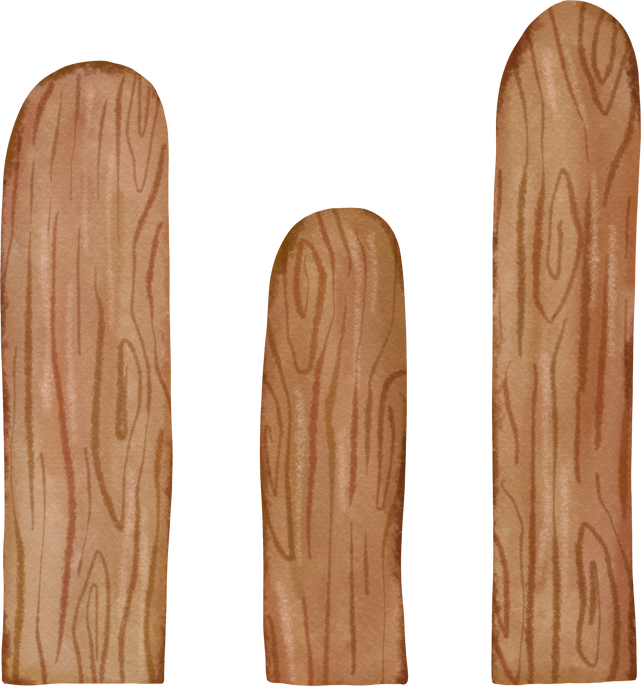 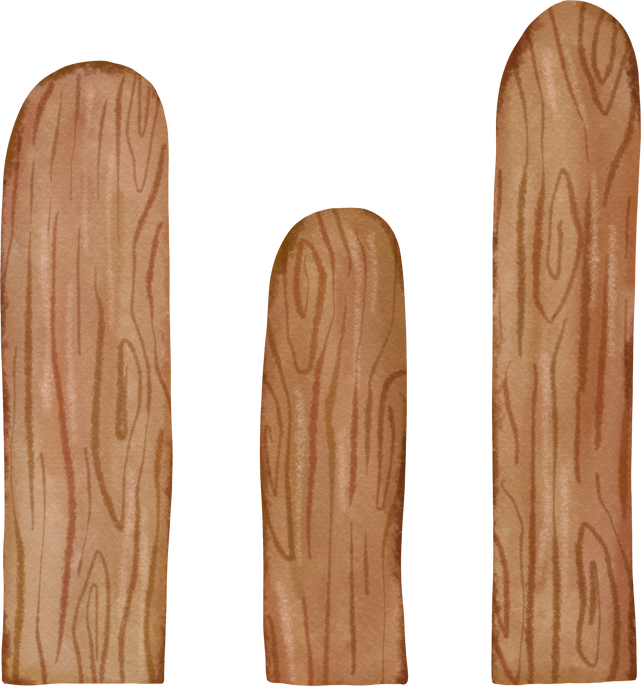 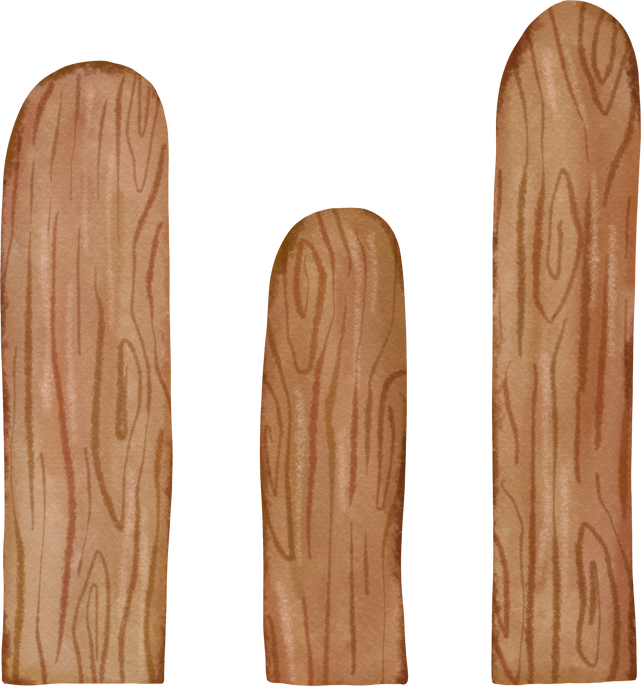 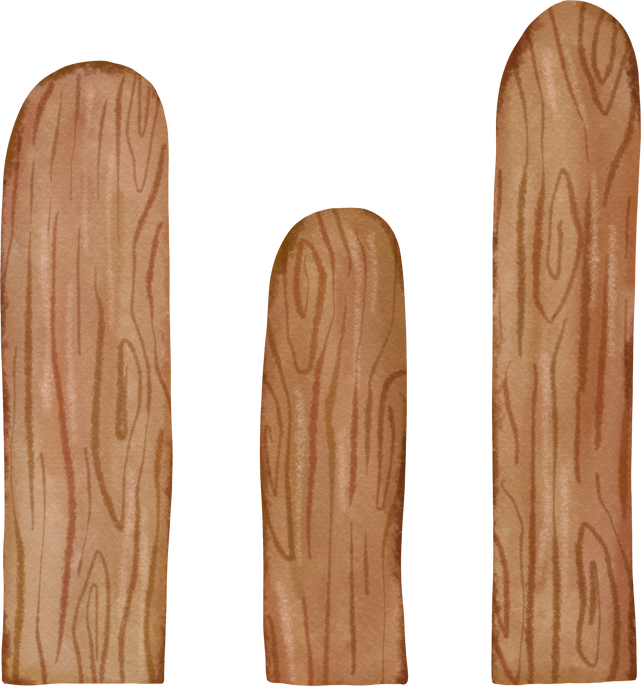 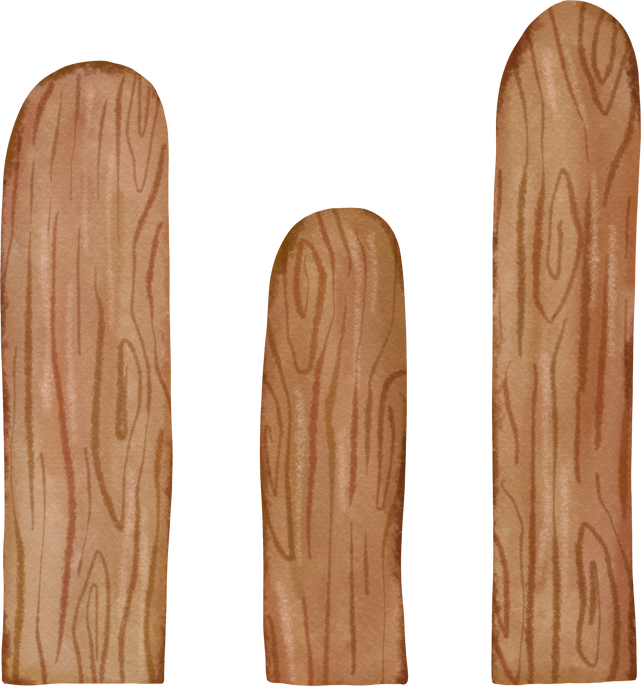 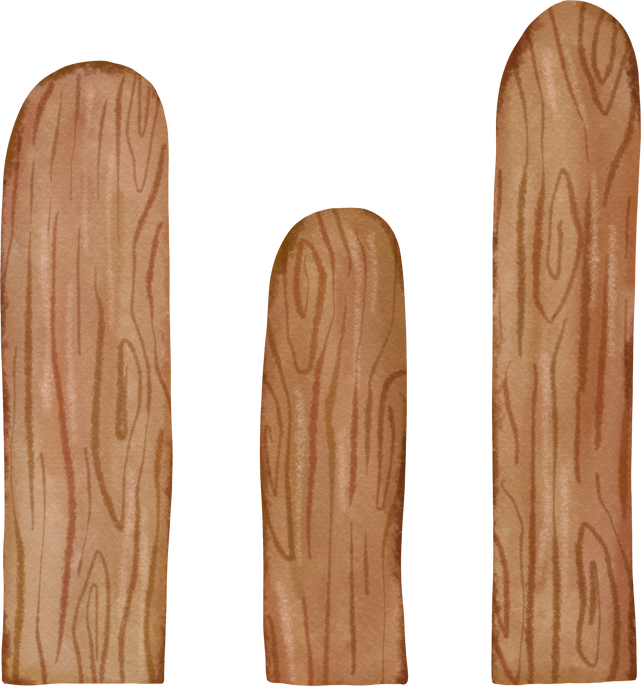 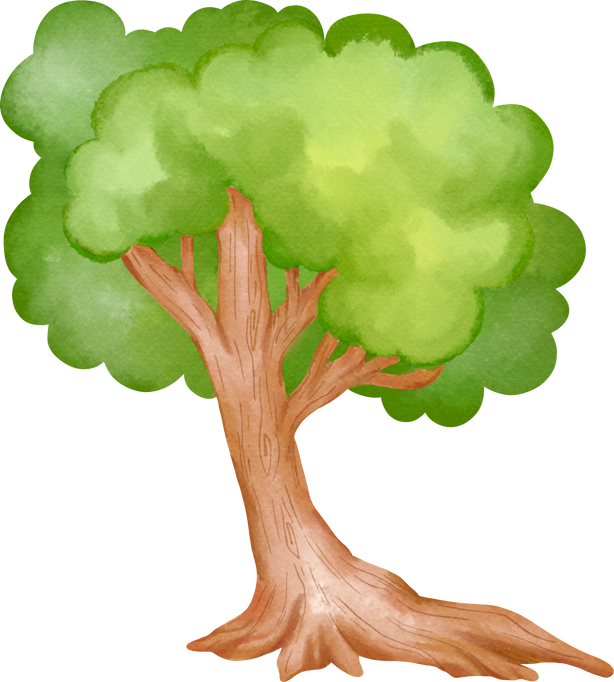 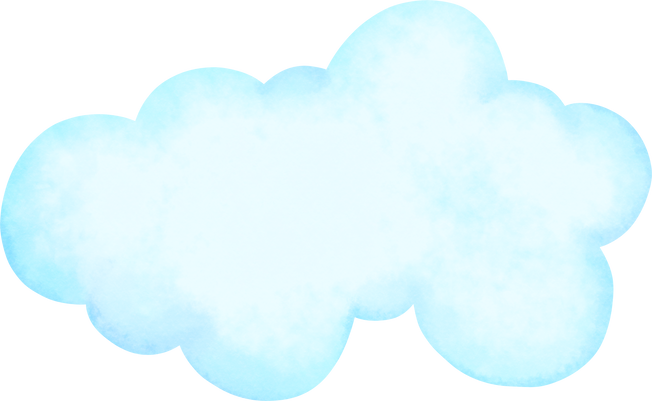 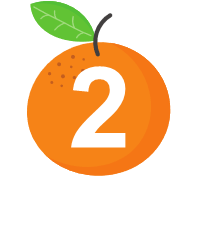 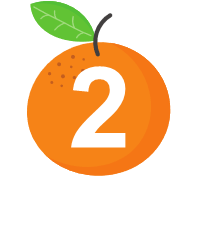 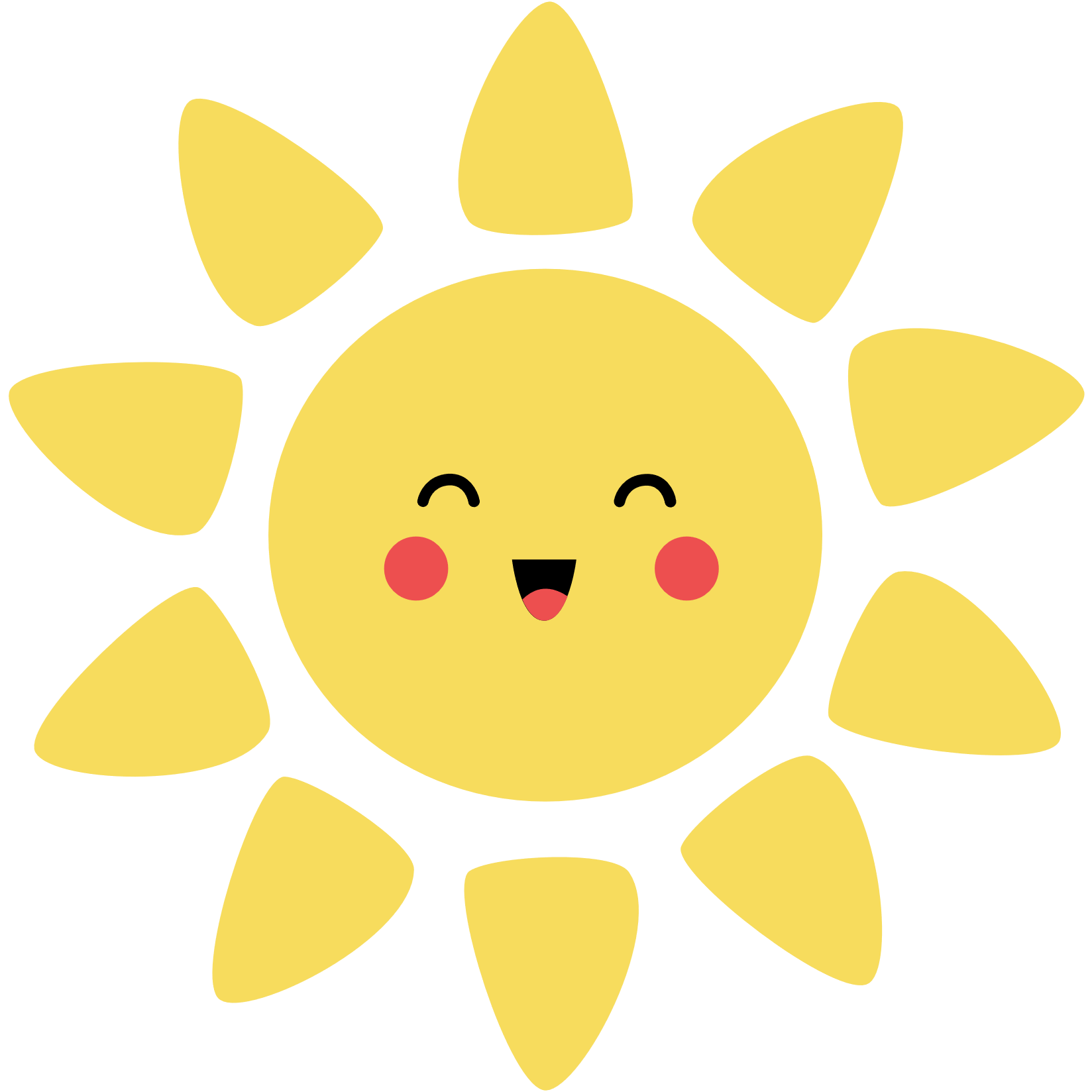 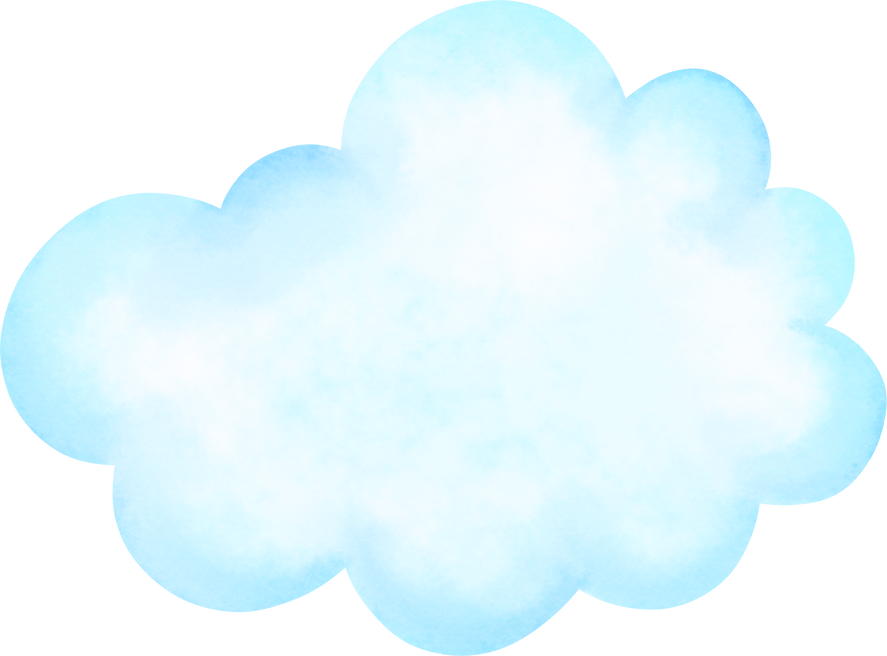 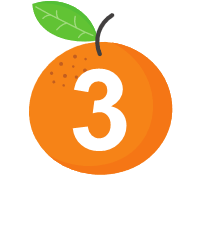 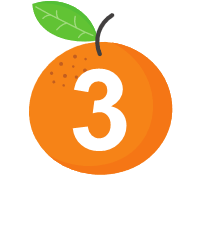 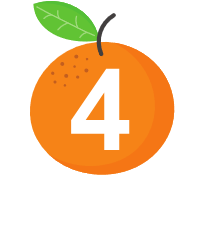 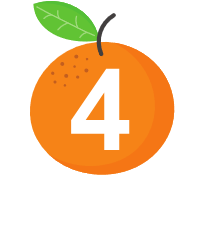 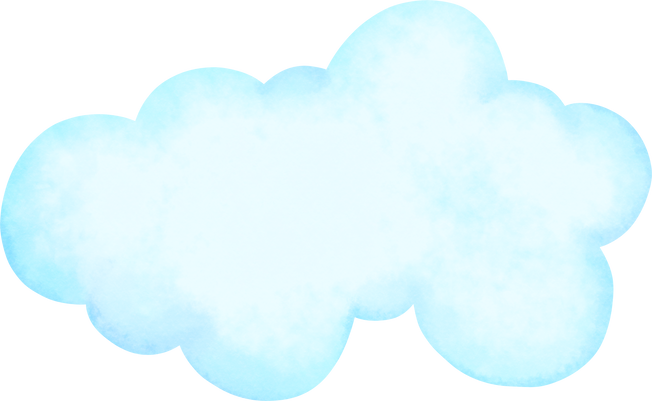 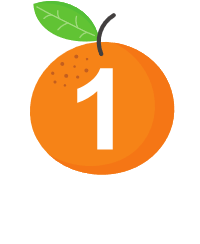 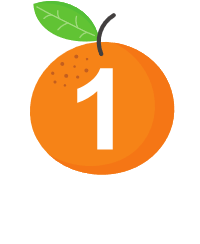 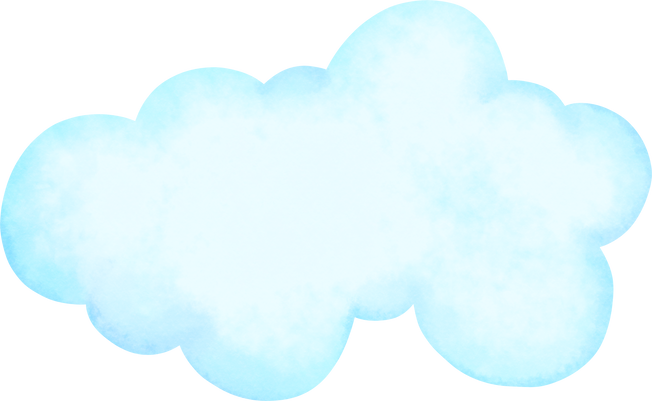 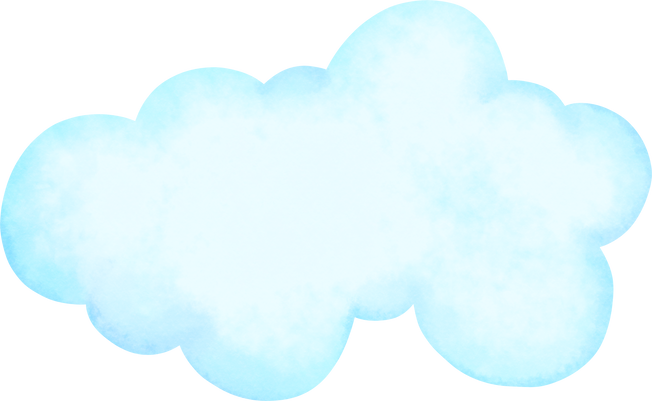 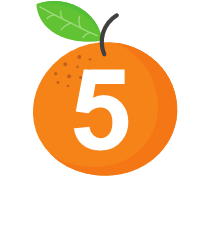 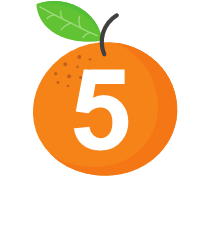 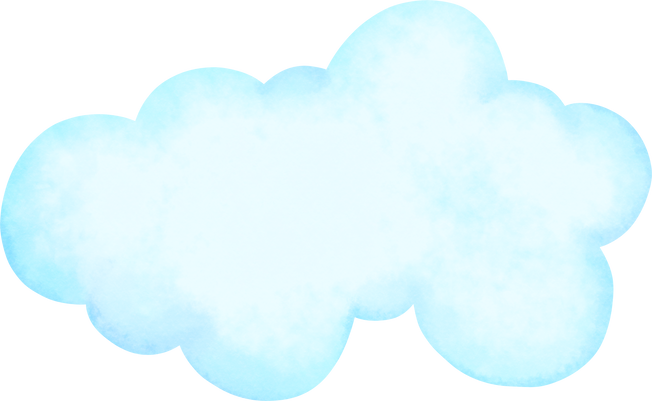 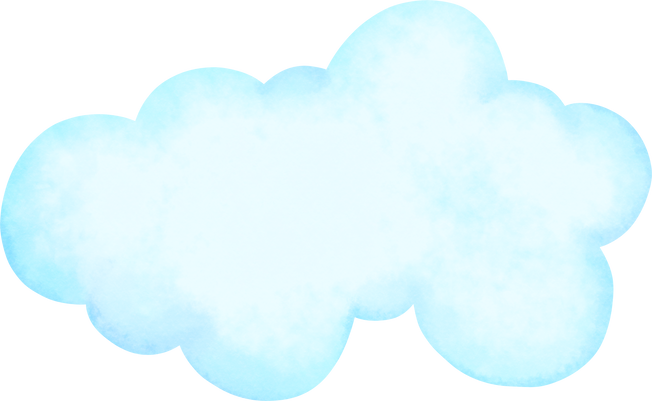 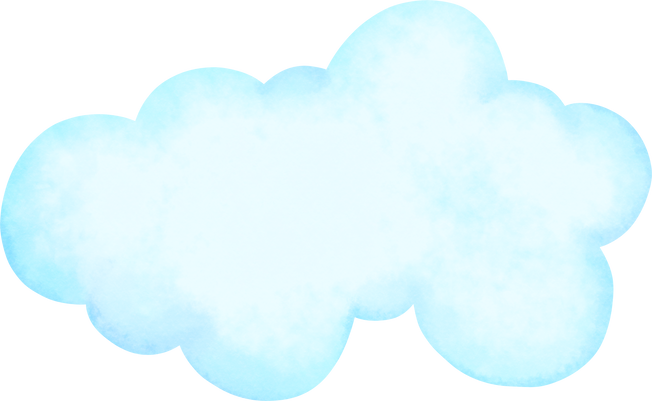 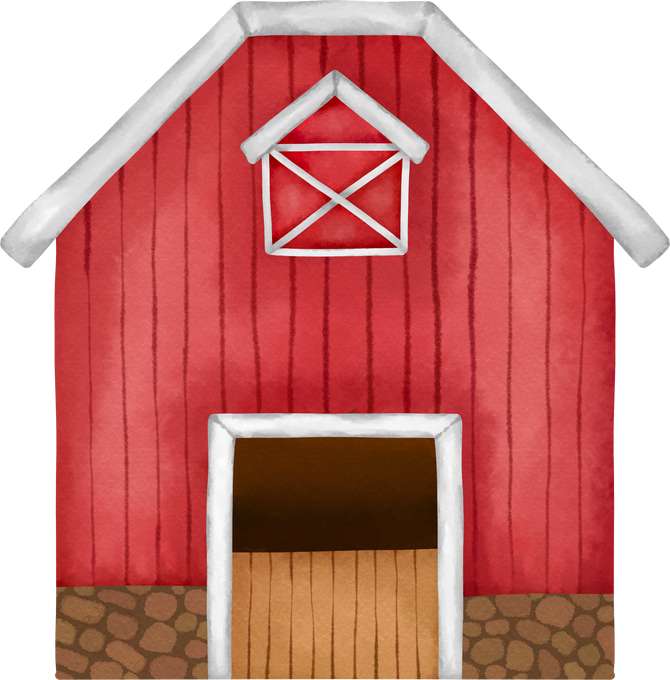 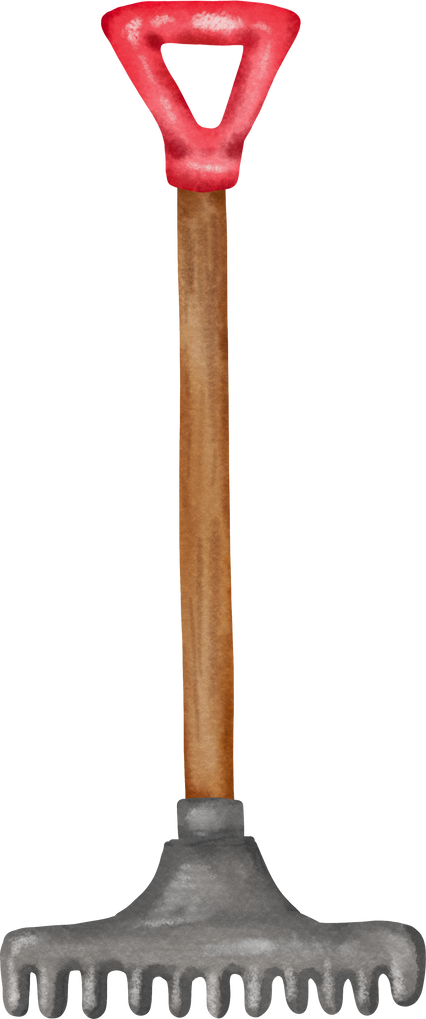 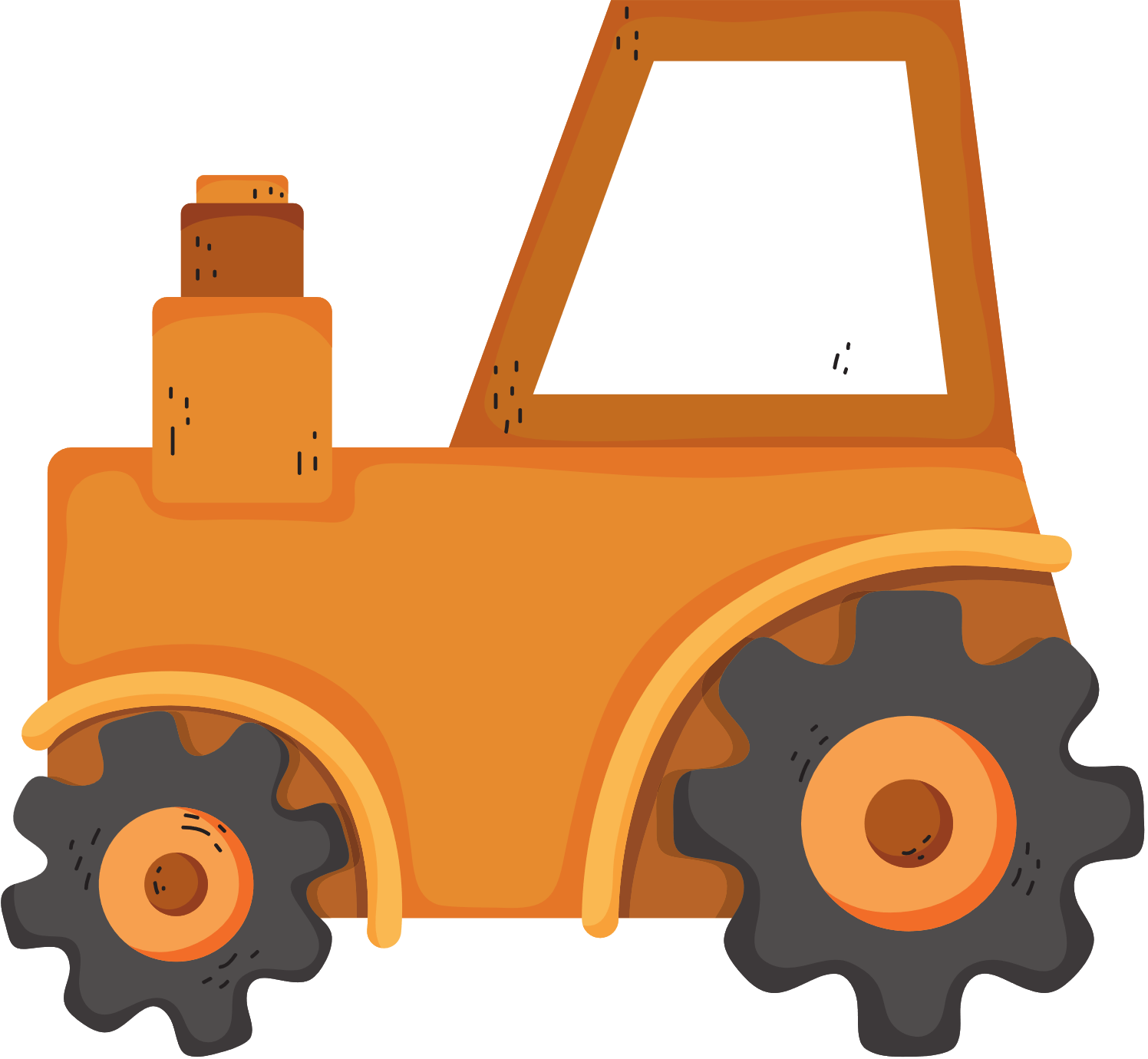 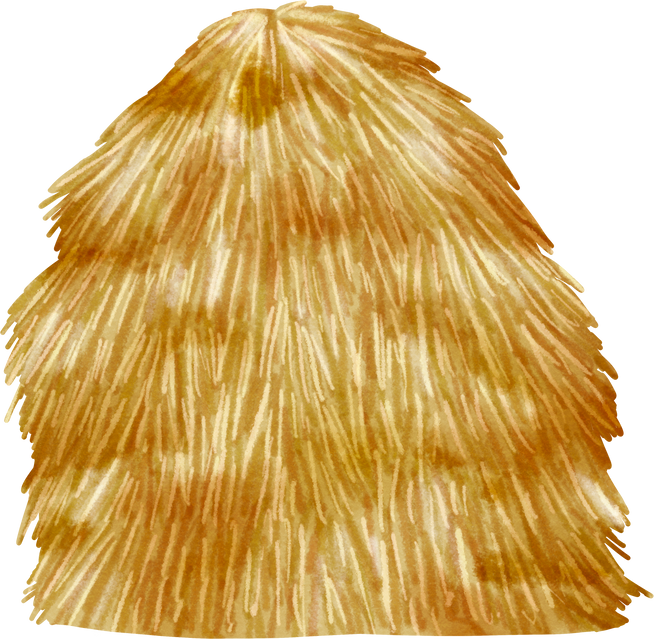 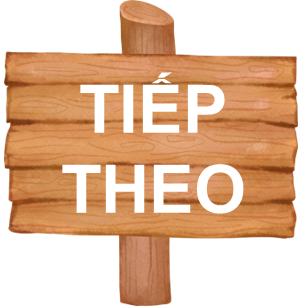 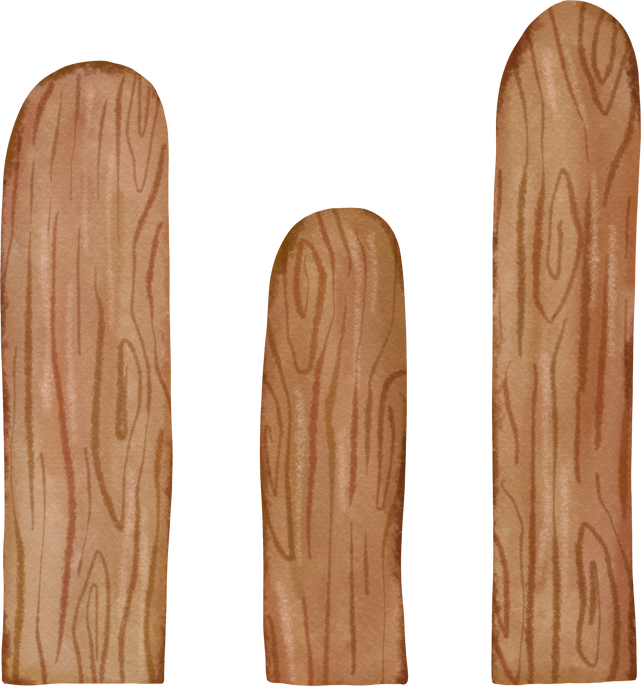 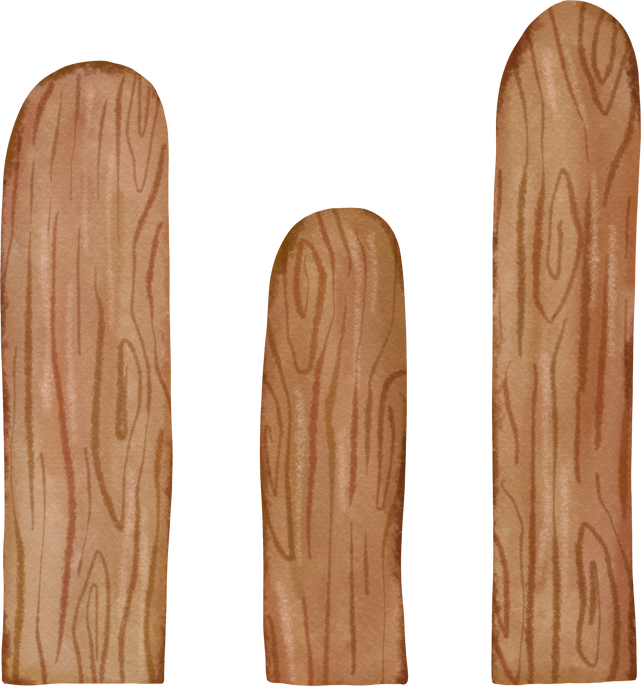 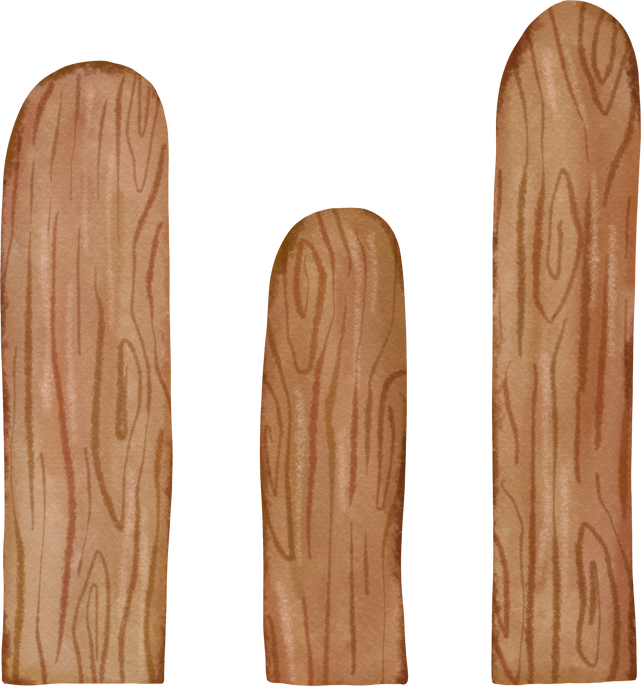 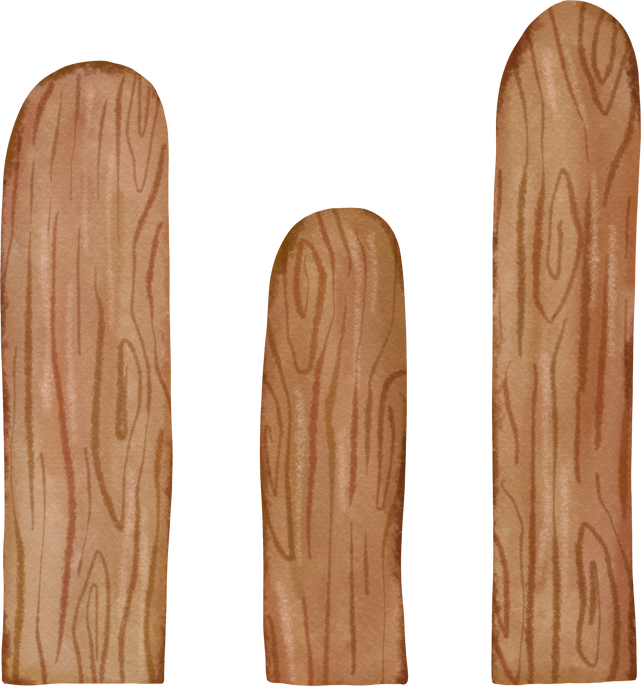 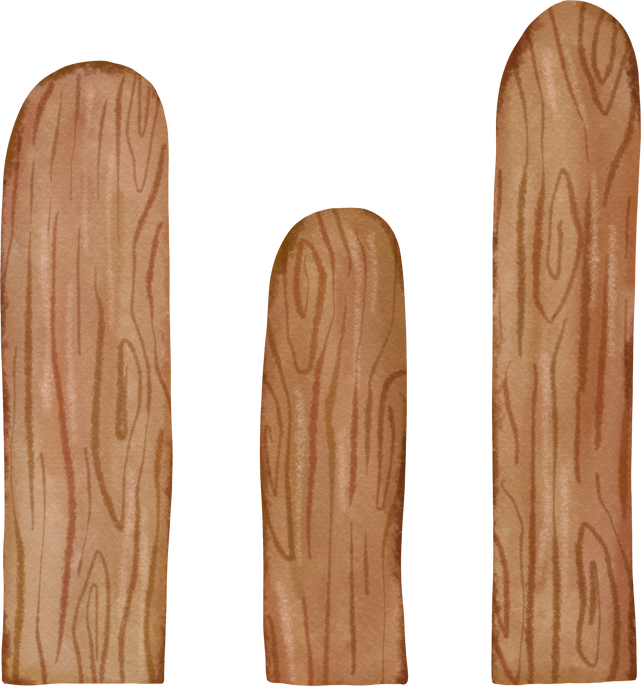 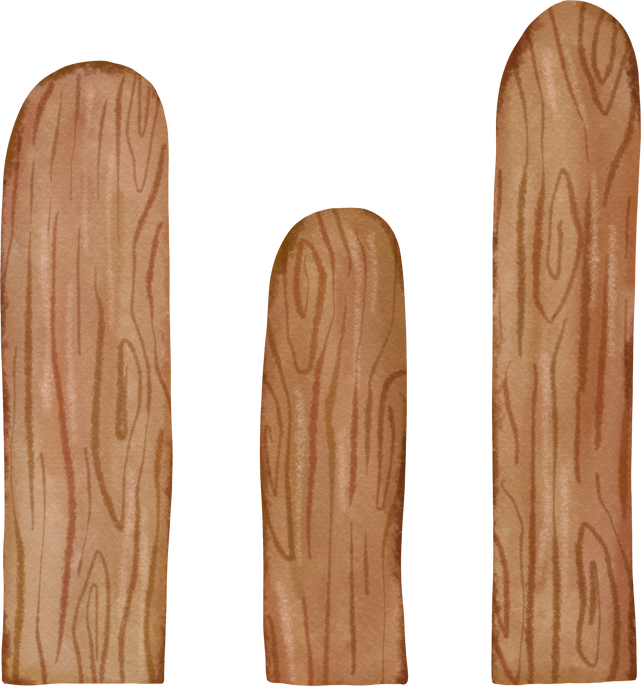 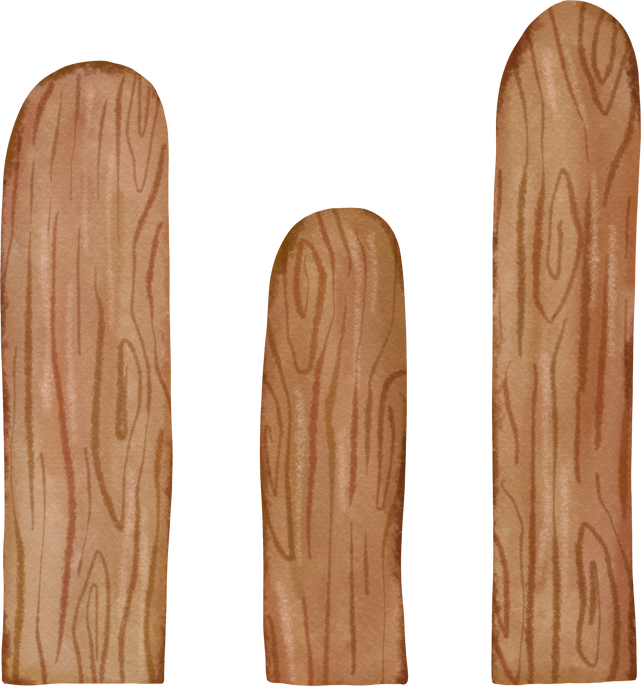 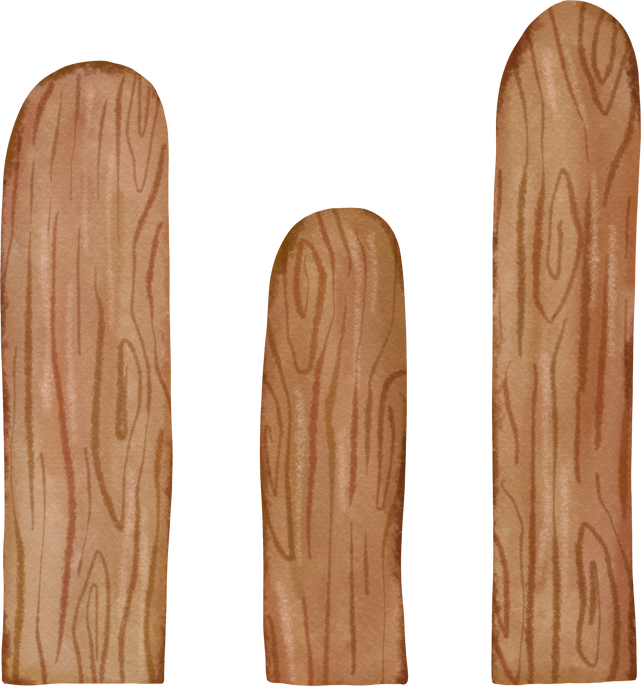 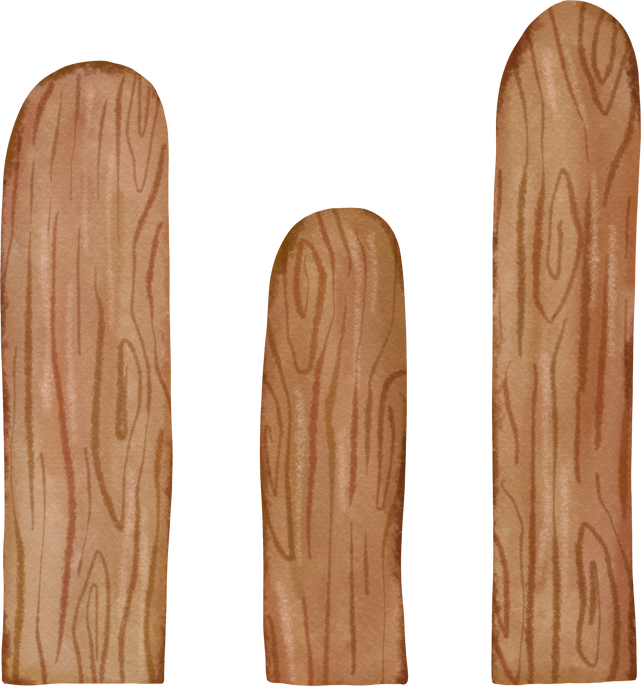 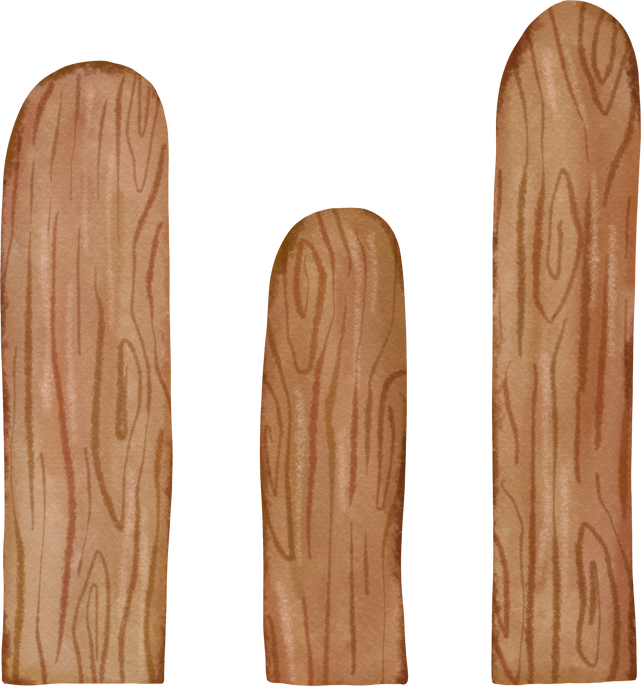 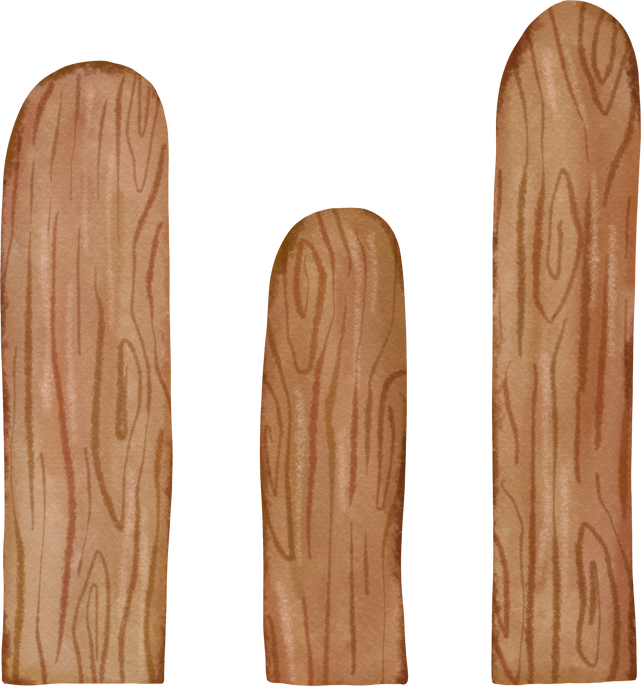 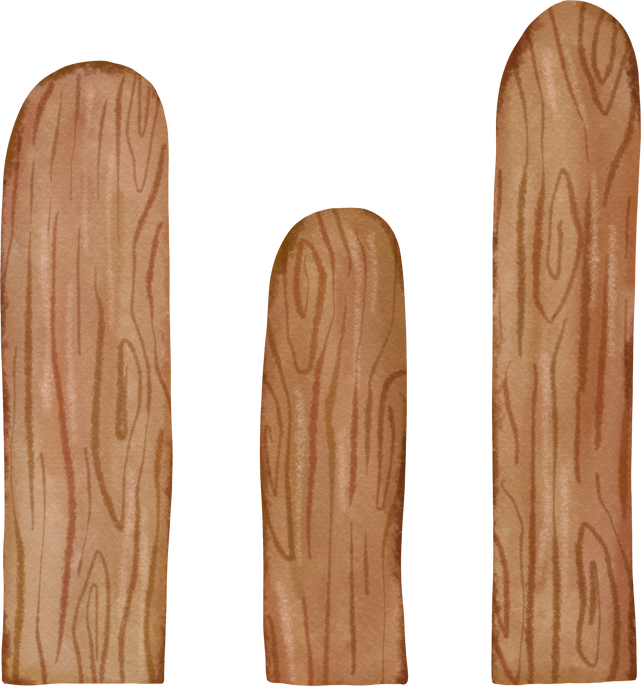 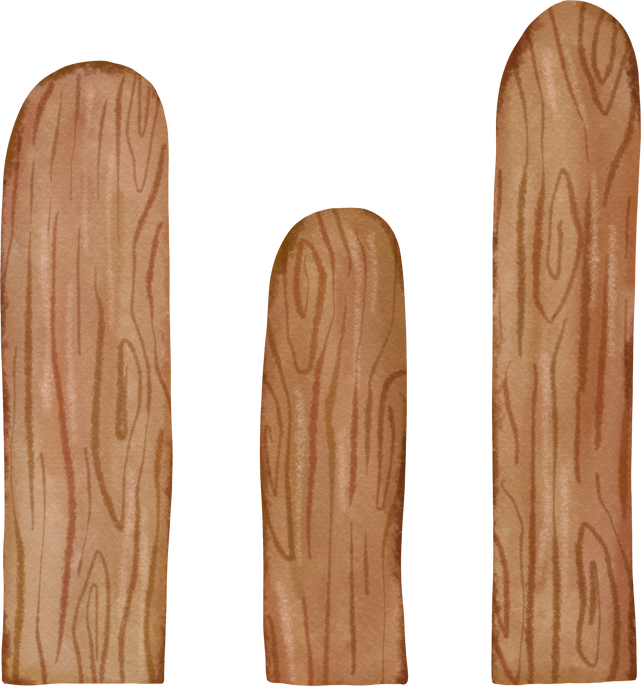 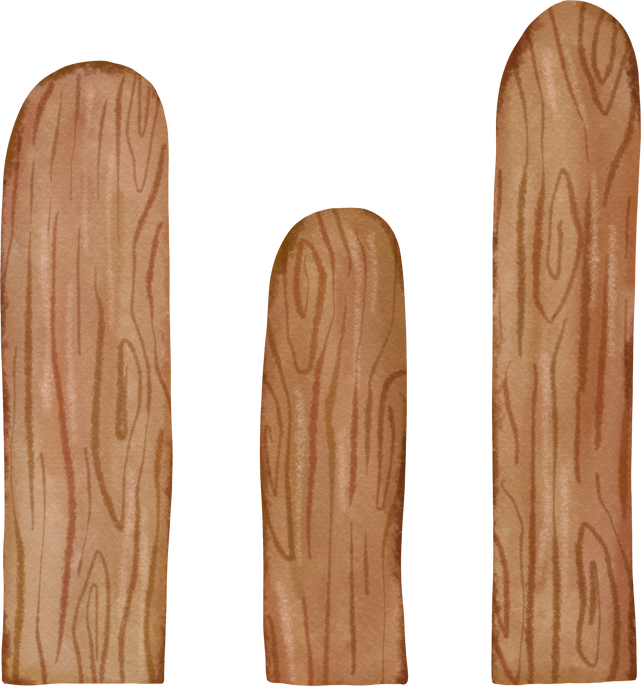 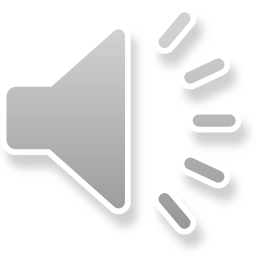 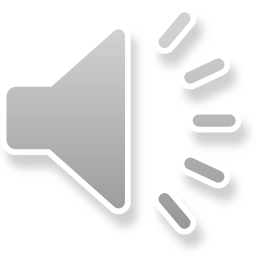 Câu hỏi 1: Áp lực là:
A. Lực ép có phương vuông góc với mặt bị ép
A. Lực ép có phương vuông góc với mặt bị ép
C. Lực ép có phương tạo với mặt bị ép một góc bất kì
B. Lực ép có phương song song với mặt bị ép
D. Lực ép có phương trùng với mặt bị ép
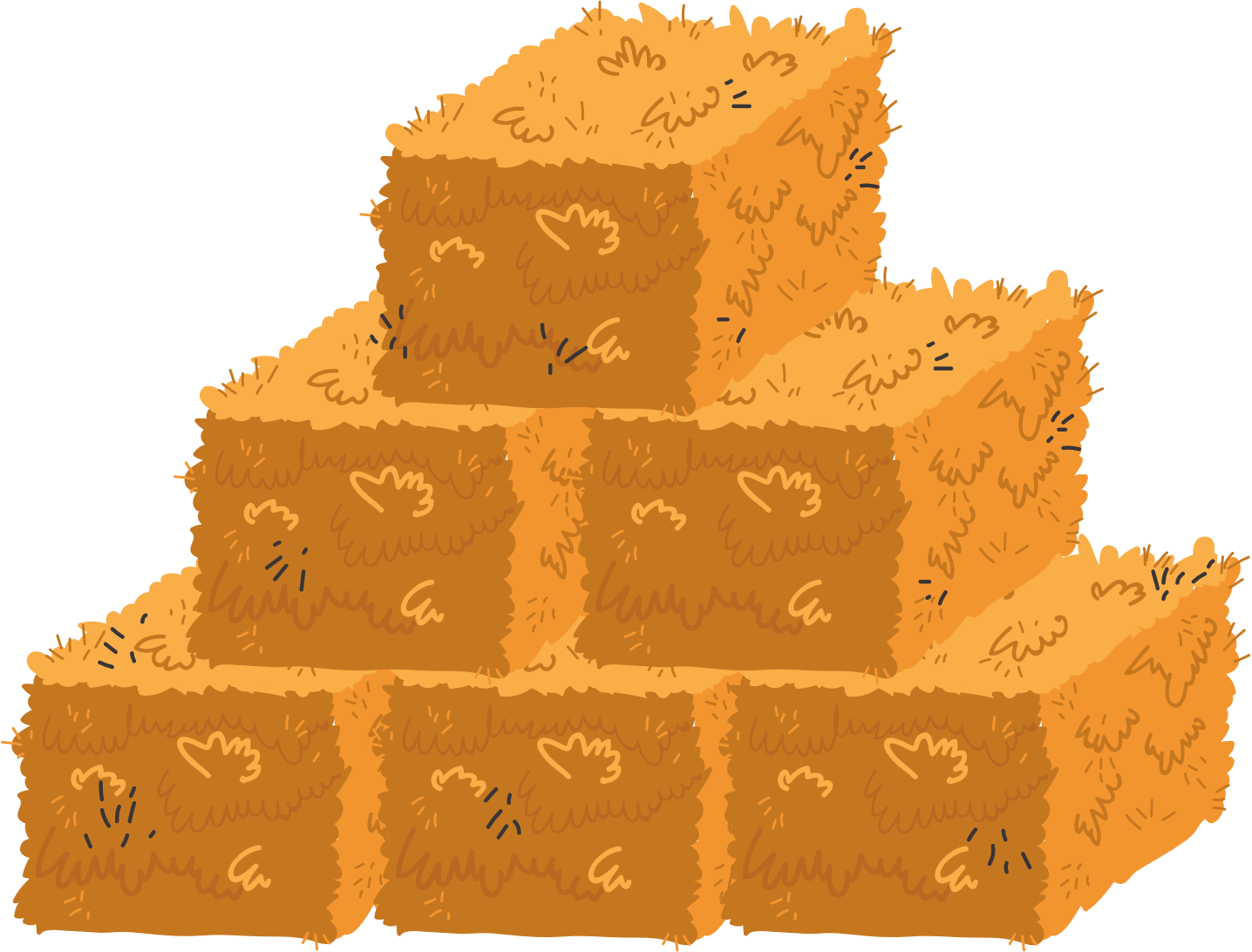 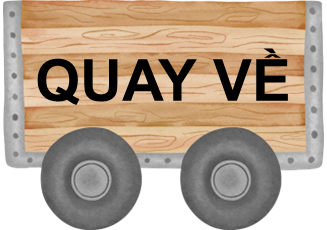 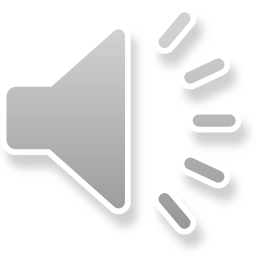 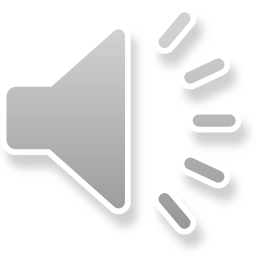 Câu hỏi 2: Đơn vị của áp lực là:
A. N/m2
C. N
C. N
B. Pa
D. N/cm2
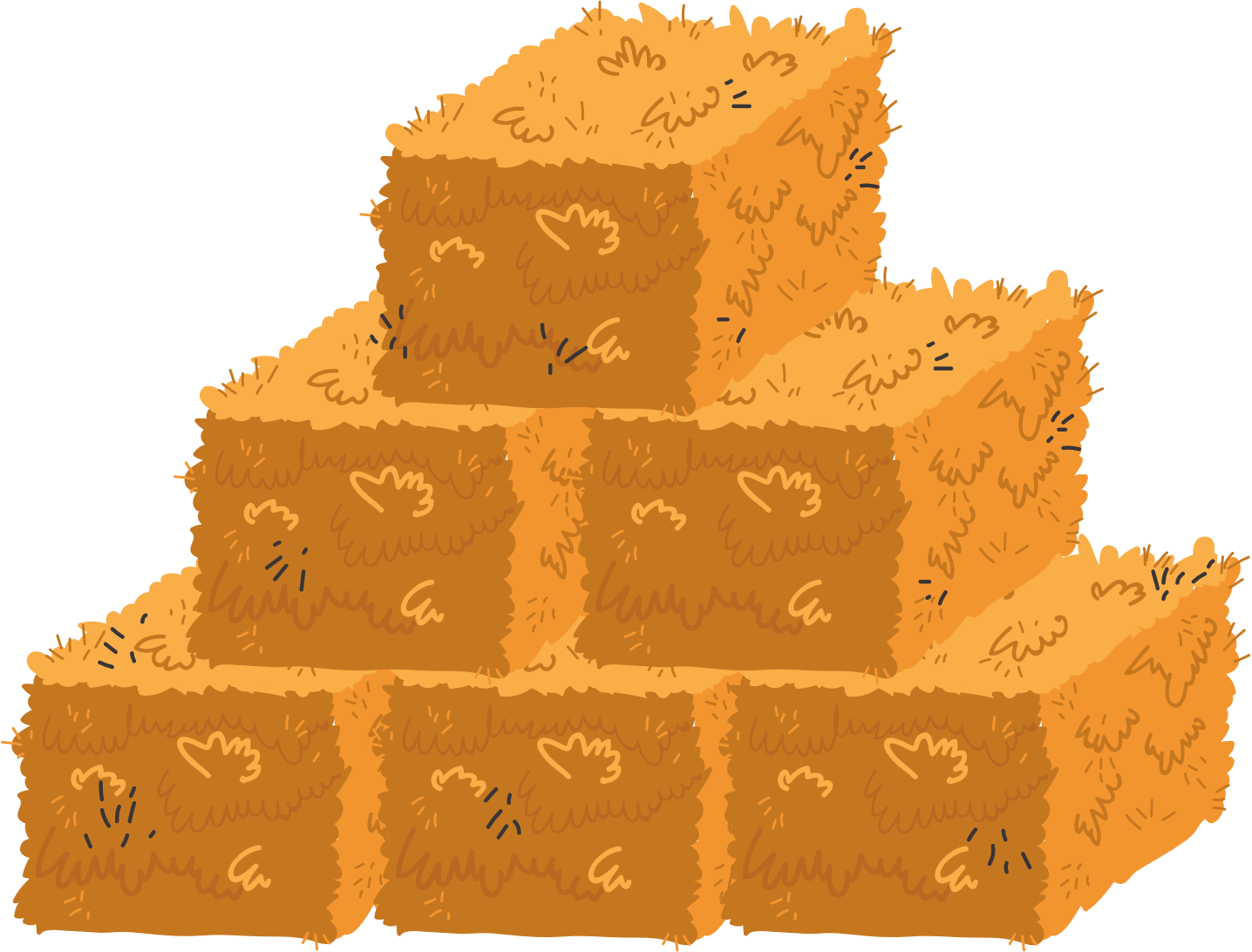 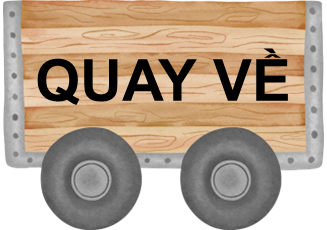 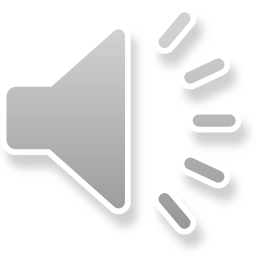 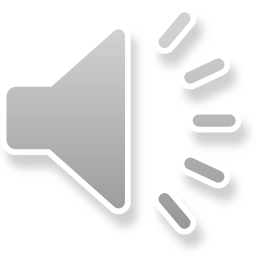 Câu hỏi 3: Muốn tăng áp suất thì:
A. giảm diện tích mặt bị ép và giảm áp lực theo cùng tỉ lệ
C. tăng diện tích mặt bị ép và tăng áp lực theo cùng tỉ lệ
B. giảm diện tích mặt bị ép và tăng áp lực
B. giảm diện tích mặt bị ép và tăng áp lực
D. tăng diện tích mặt bị ép và giảm áp lực
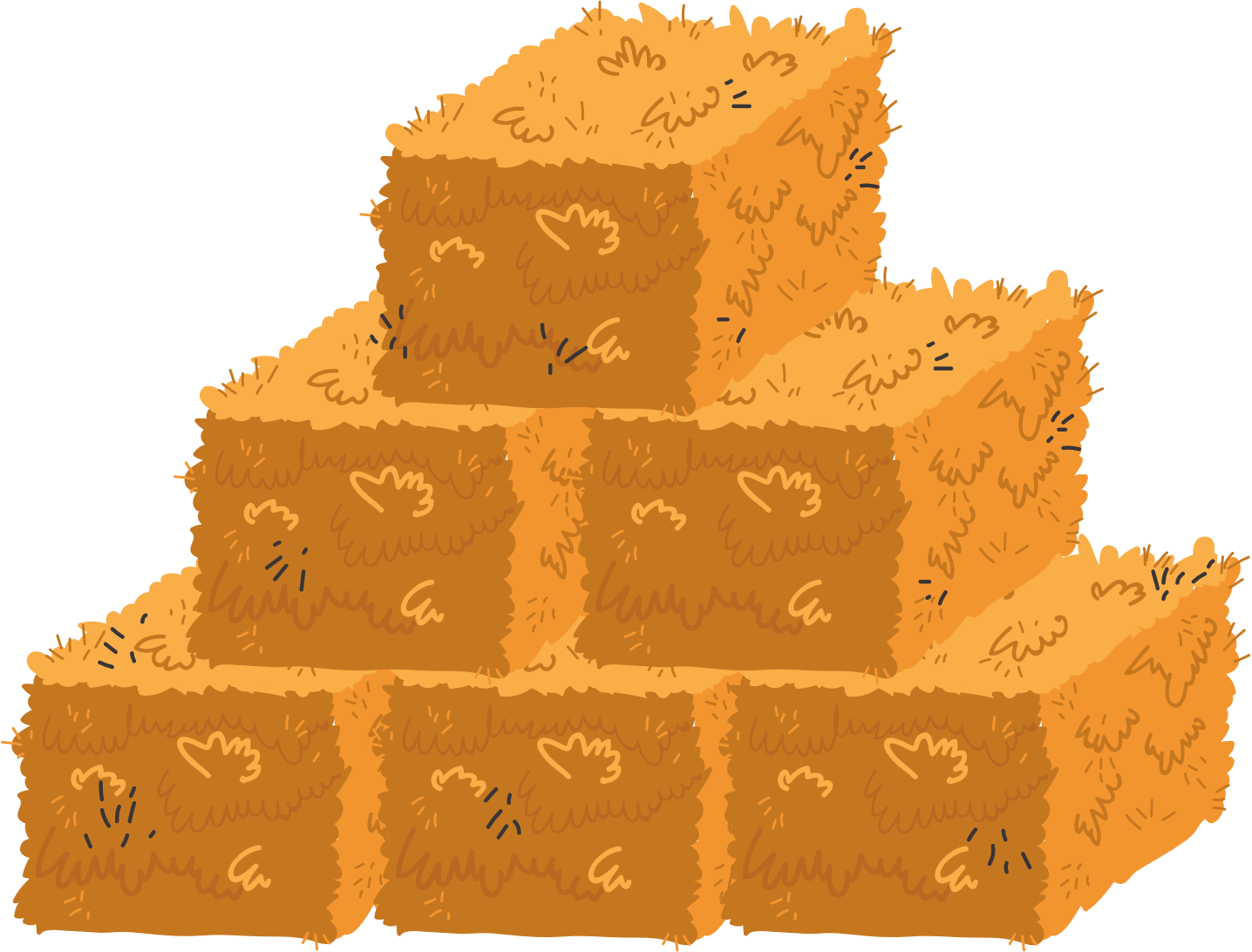 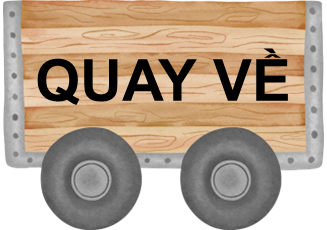 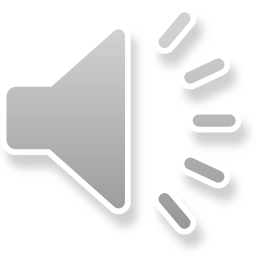 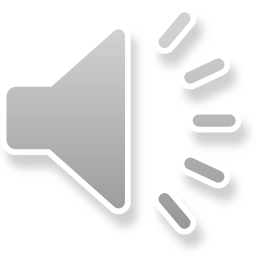 Câu hỏi 4: Một người tác dụng lên mặt sàn một áp suất 1,7.104 N/m2. Diện tích của bàn chân tiếp xúc với mặt sàn là 0,03m2. Trọng lượng của người đó là:
A. 51N
C. 5100N
B. 510N
B. 510N
D. 5,1.104N
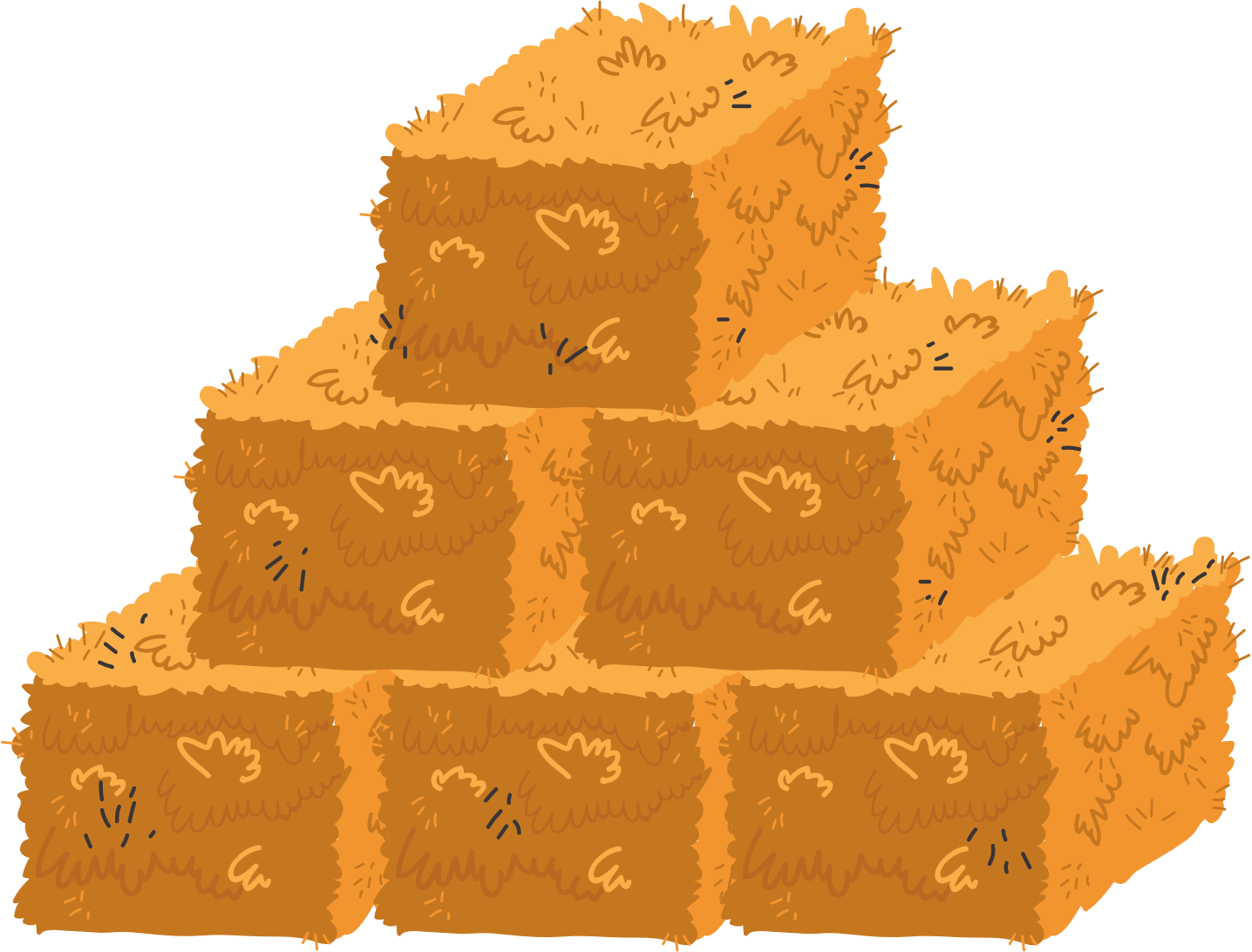 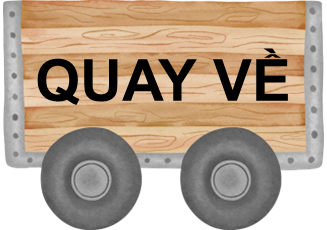 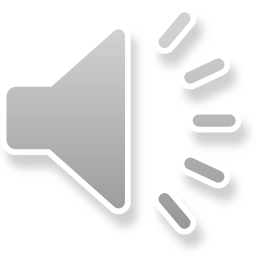 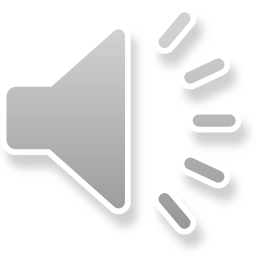 Câu hỏi 5: Biết thầy Giang có khối lượng 60 kg, diện tích một bàn chân là 30 cm2. Tính áp suất thầy Giang tác dụng lên sàn khi đứng cả hai chân
A. 1 Pa
C. 10 Pa
B. 2 Pa
D. 100 000 Pa
D. 100 000 Pa
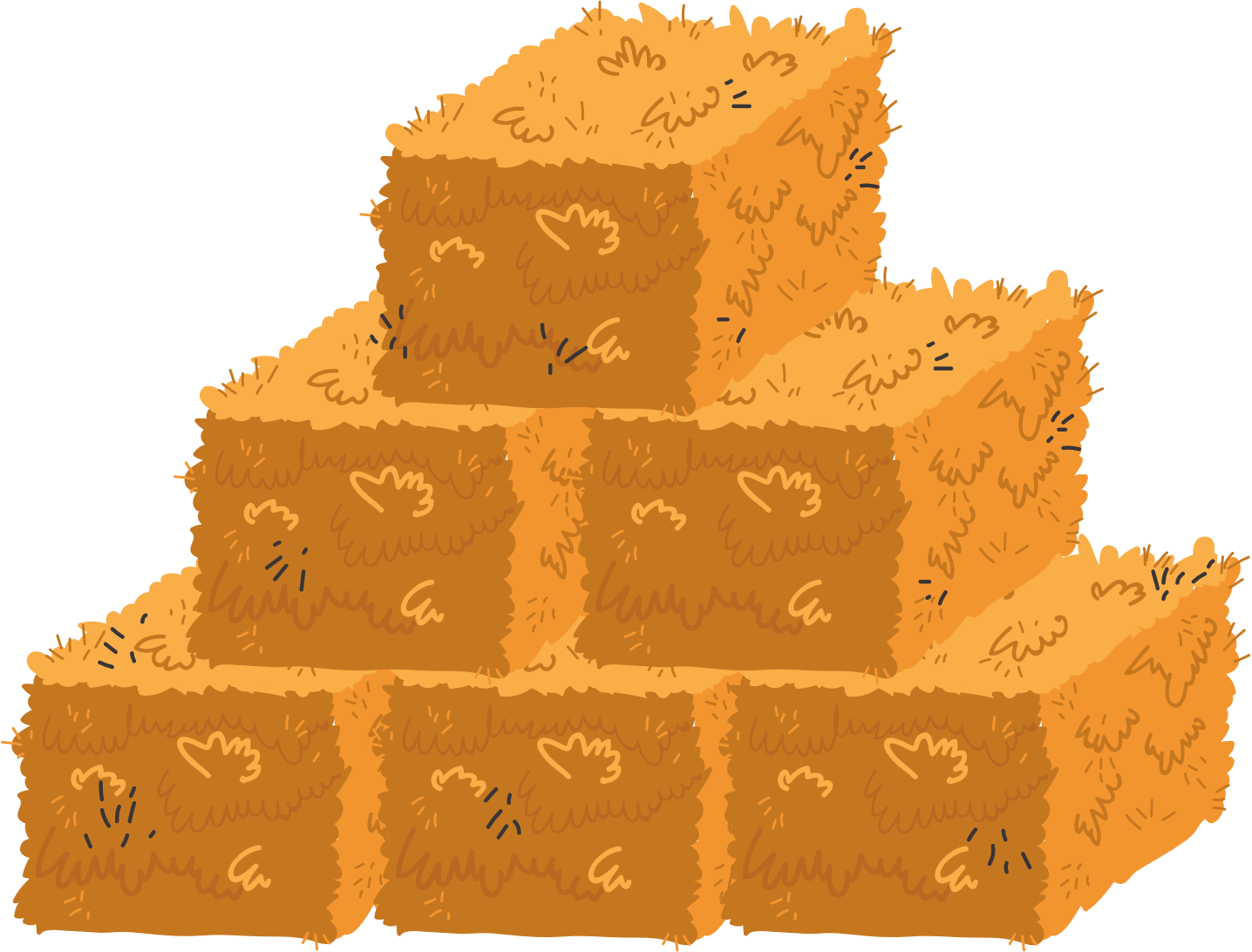 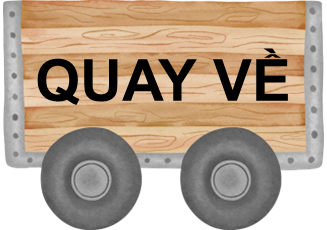 Mở đầu (SGK – tr82)
Khi láng sân xi măng, vữa trên sân chưa khô hẳn, nếu đi trực tiếp trên đó thì sẽ để lại các vết chân lún sâu. Để tránh hỏng mặt sân, người ta thường đặt những tấm ván trên mặt sân để đi trên đó. Vì sao người ta lại làm như vậy?
Luyện tập (SGK – tr82)
Một khối gỗ hình hộp chữ nhật có kích thước 1m x 1 m x 2 m và có trọng lượng 200 N. Tính áp suất khối gỗ tác dụng lên mặt sàn trong hai trường hợp ở hình 16.3.
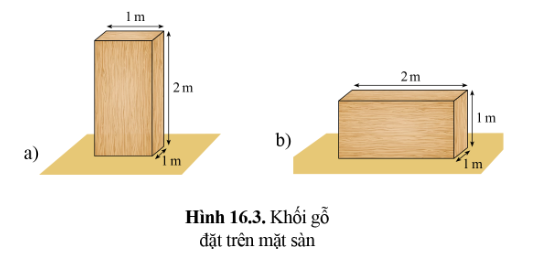 Trả lời
VẬN DỤNG
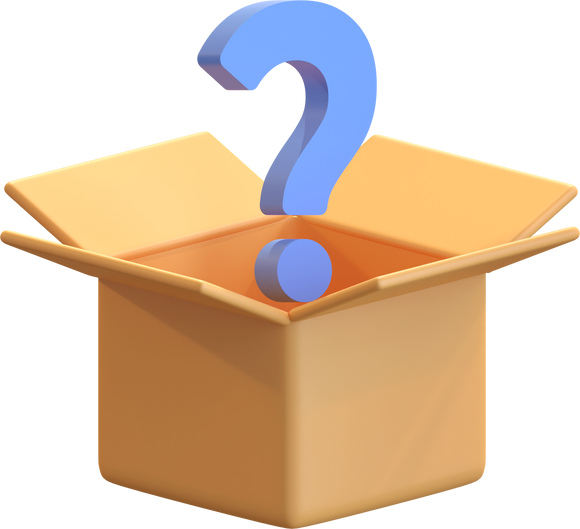 Tìm ví dụ trong thực tế về những trường hợp cần tăng hoặc giảm áp suất và giải thích cách làm tăng hay giảm áp suất trong những trường hợp đó.
Tăng áp suất
Khi đóng đinh vào tường ta thường đóng mũi đinh vào tường mà không đóng mũ (tai) đinh vào tường vì khi đóng mũi đinh vào tường sẽ làm giảm diện tích mặt bị ép nhằm tăng áp suất tác dụng lên tường giúp đinh xuyên vào tường được dễ hơn
Ngày tết xếp bánh chưng ra mặt bàn và dùng vật nặng đè lên làm tăng áp lực lên bánh, tạo áp suất lớn ép cho bánh ráo nước, dền ngon hơn
Giảm áp suất
Khi nằm trên đệm mút ta thấy êm, người đỡ đau lưng hơn khi nằm trên phản gỗ vì đệm mút dễ biến dạng làm tăng diện tích tiếp xúc giúp giảm áp suất tác dụng lên thân người.
Móng nhà phải xây rộng bản hơn tường để tăng diện tích mặt ép nhằm giảm áp suất tác dụng lên mặt đất.
HƯỚNG DẪN VỀ NHÀ
Xem lại kiến thức đã học ở bài 16.
Hoàn thành các bài tập trong Sách bài tập Khoa học tự nhiên 8.
Xem trước nội dung Bài 17. Áp suất chất lỏng và chất khí.
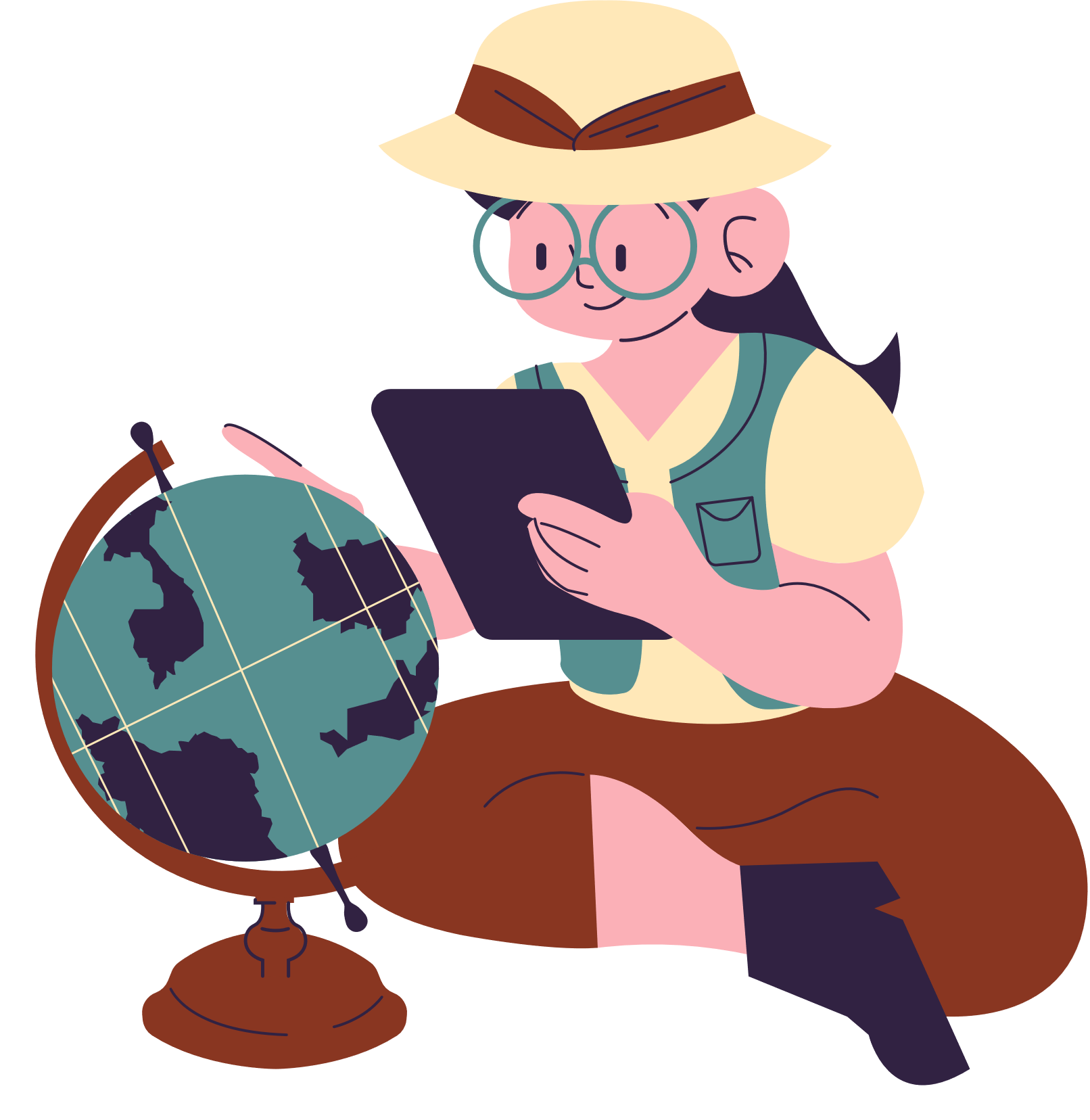 BÀI HỌC KẾT THÚC, CẢM ƠN CÁC EM ĐÃ LẮNG NGHE !